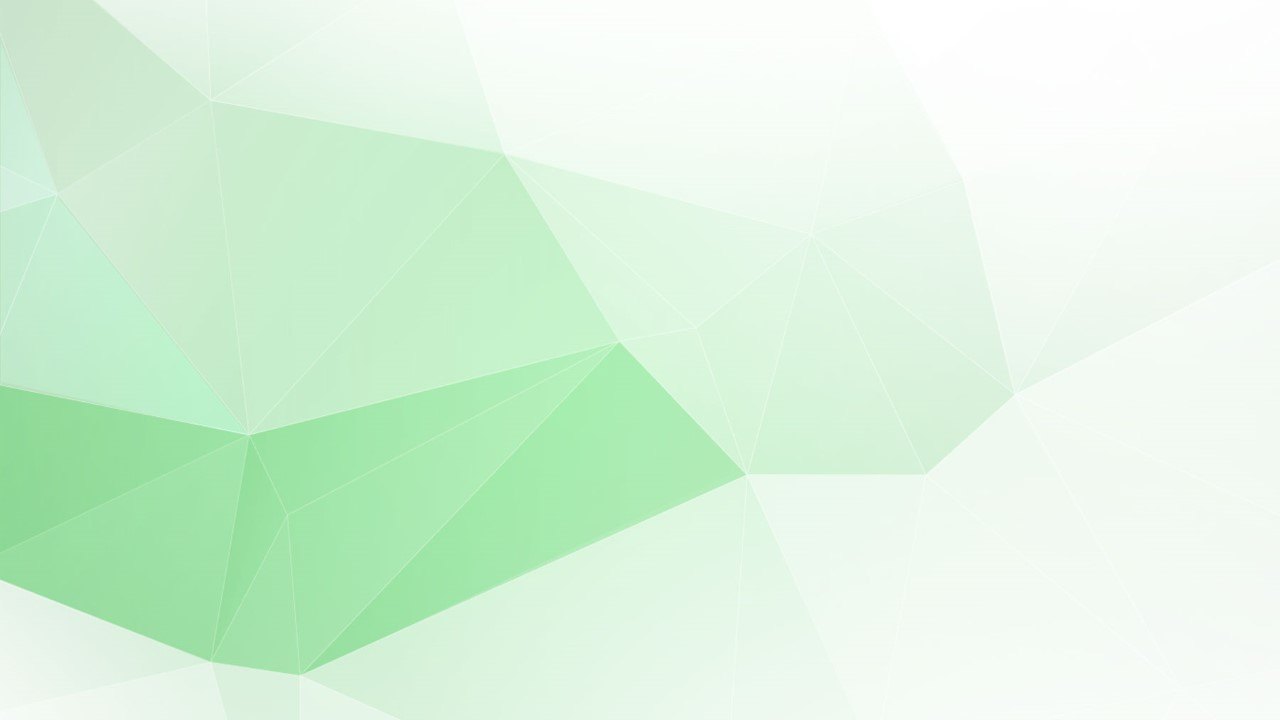 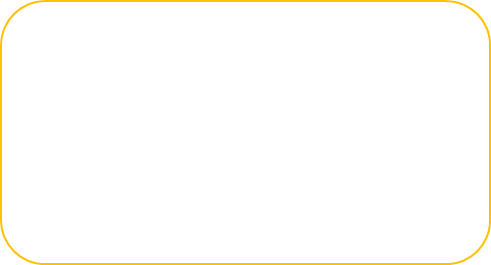 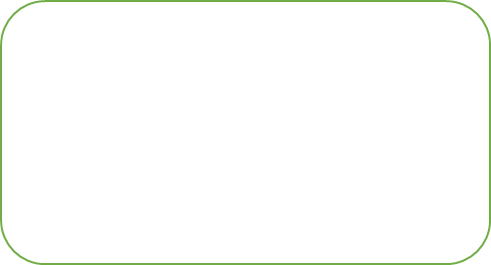 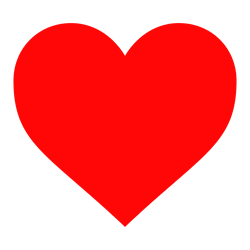 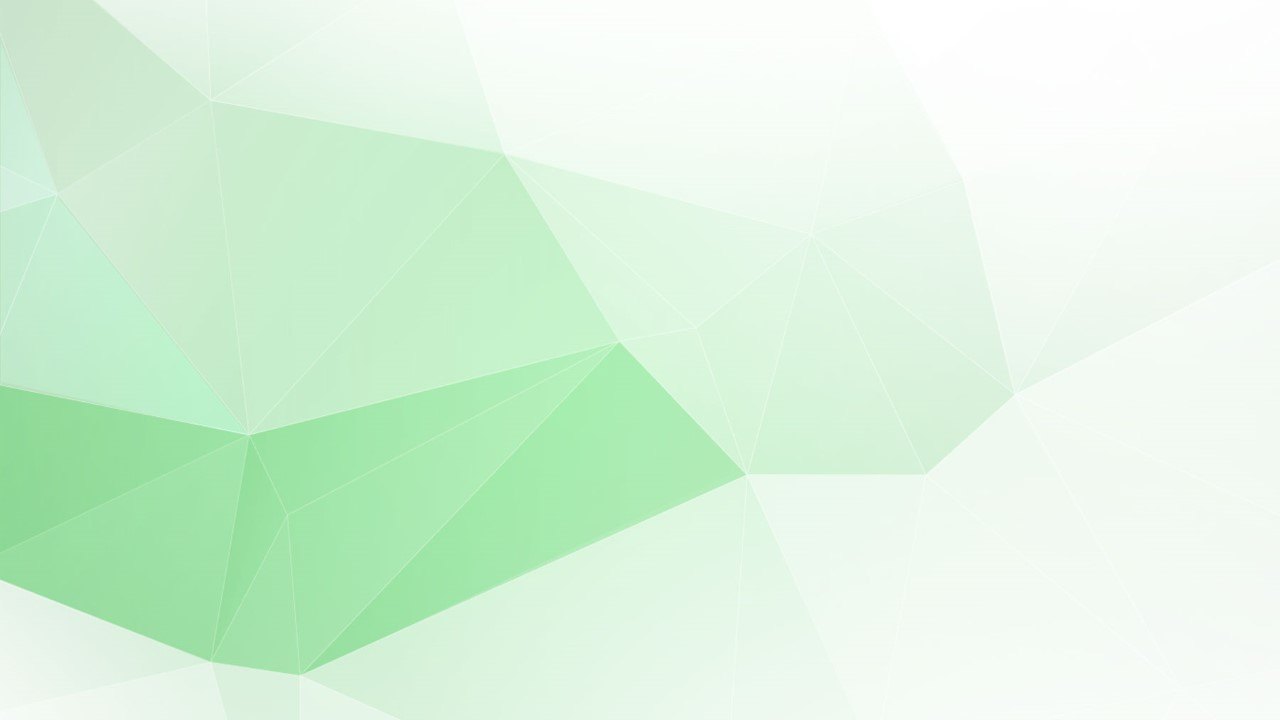 الشكل البيضوي
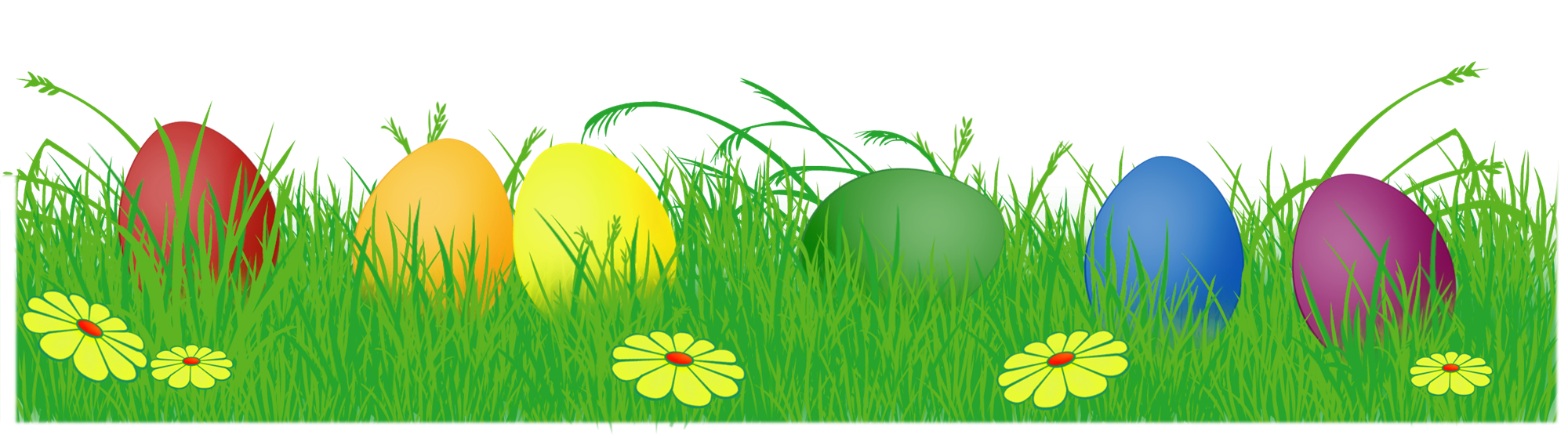 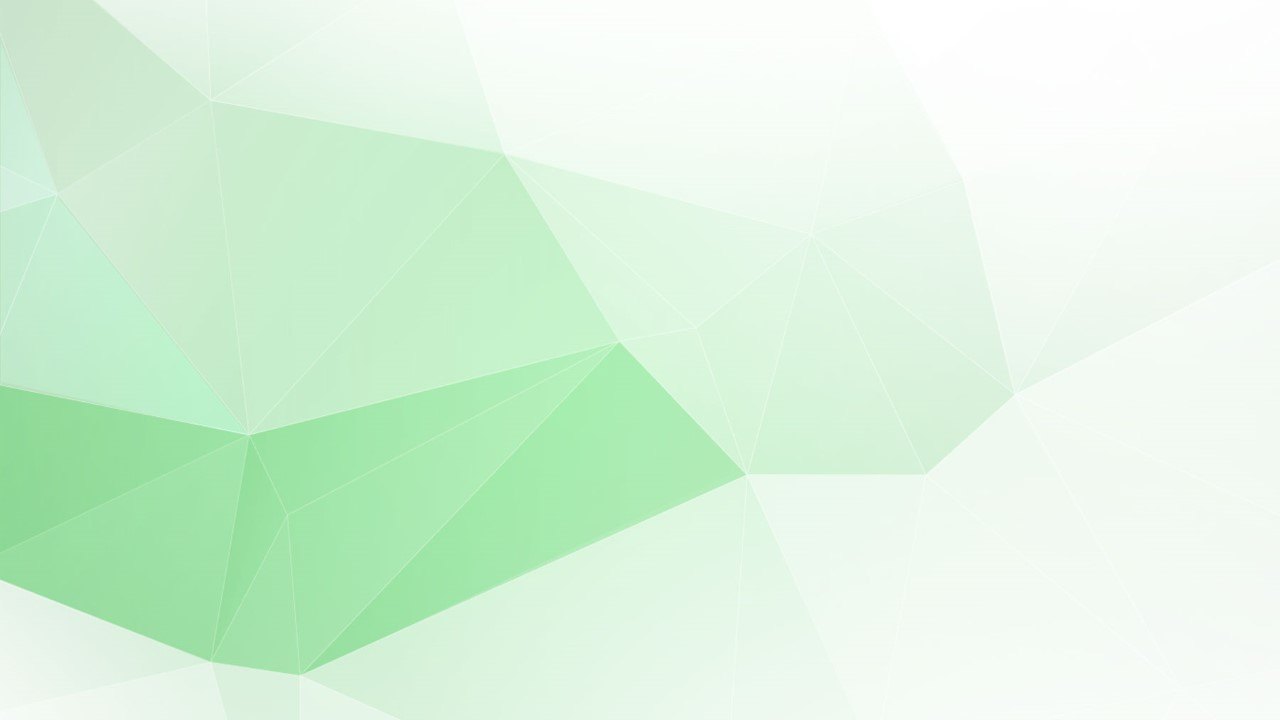 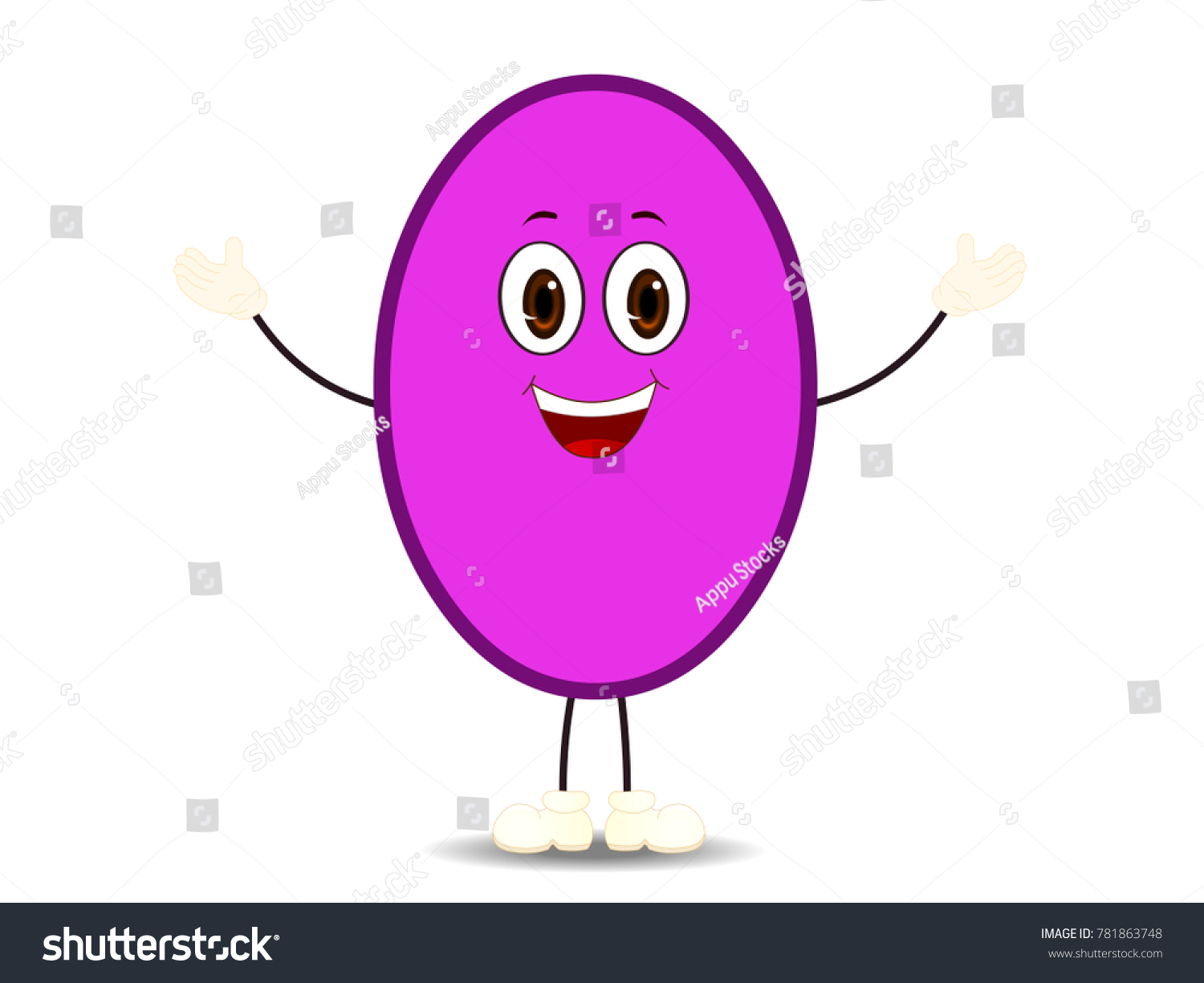 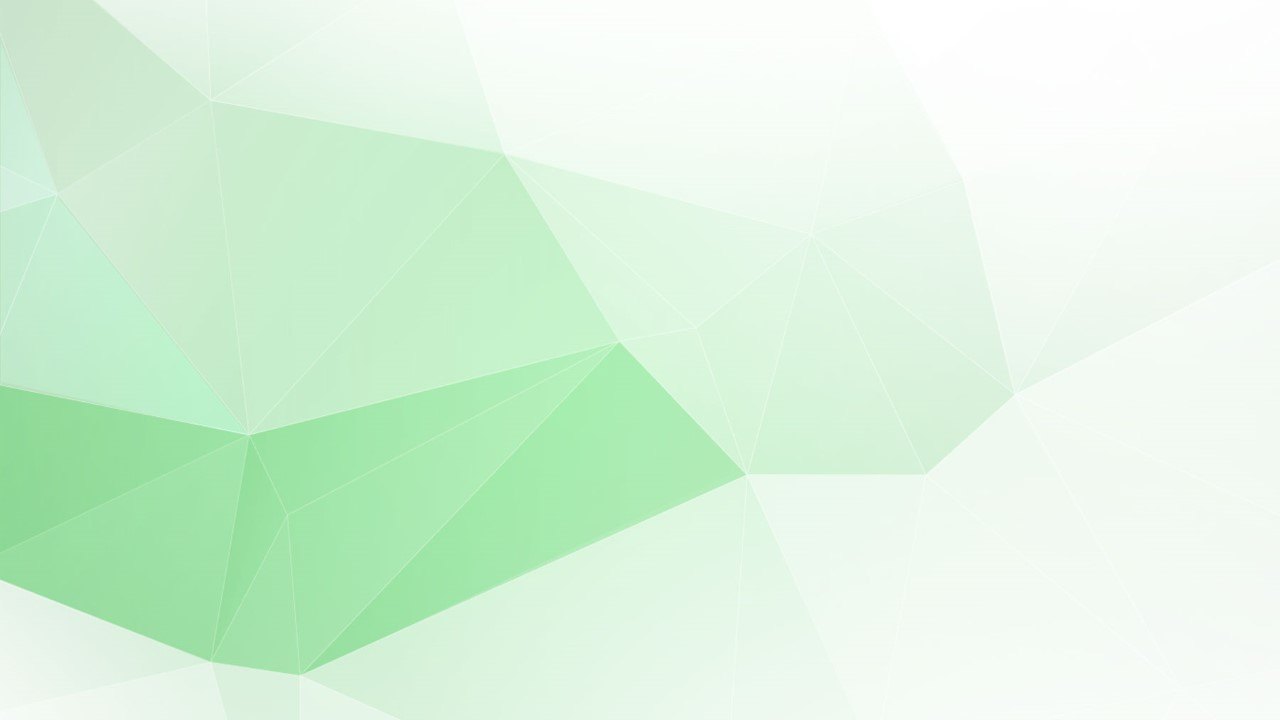 الزيتون
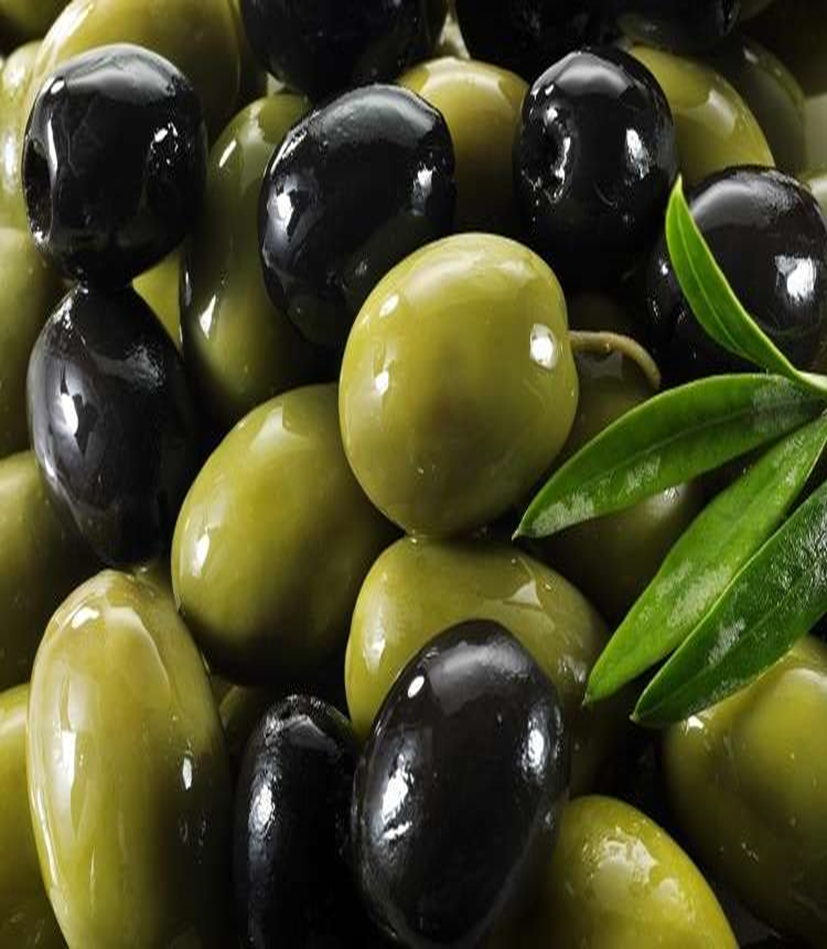 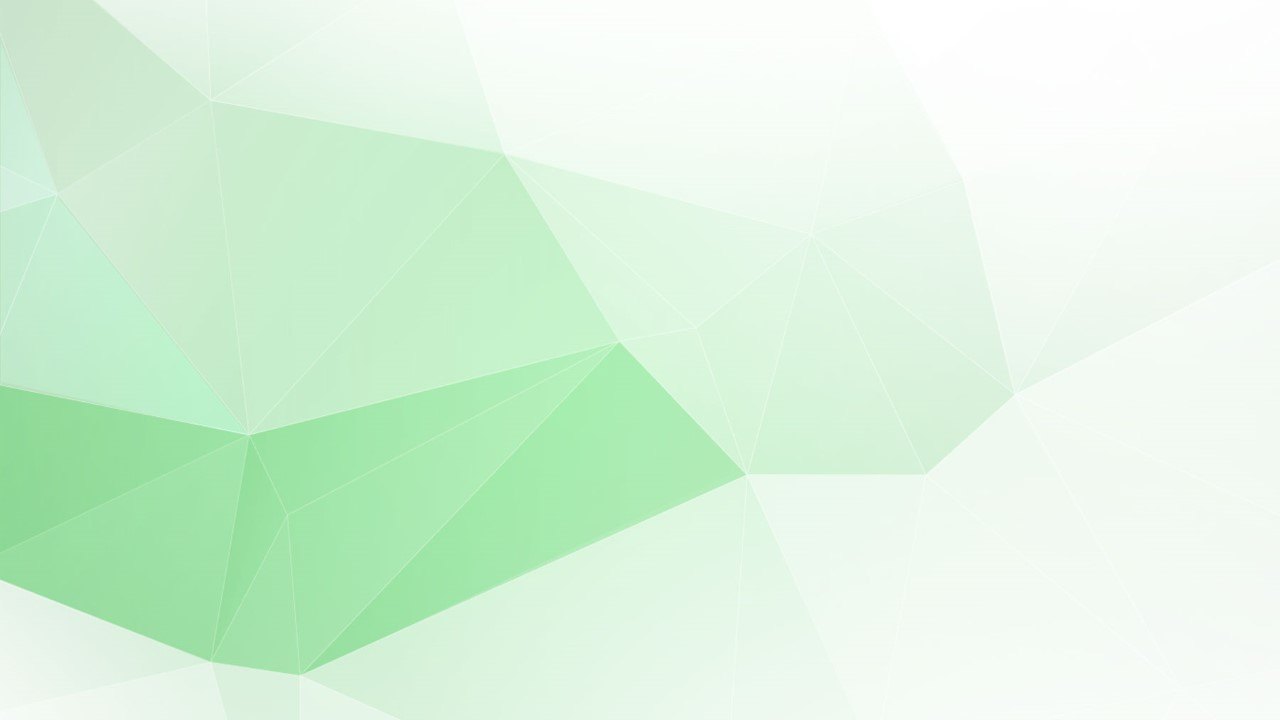 البيض
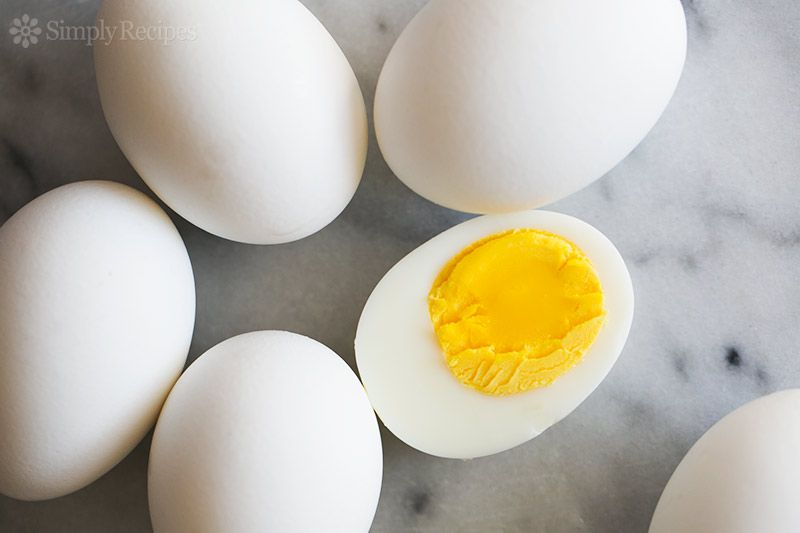 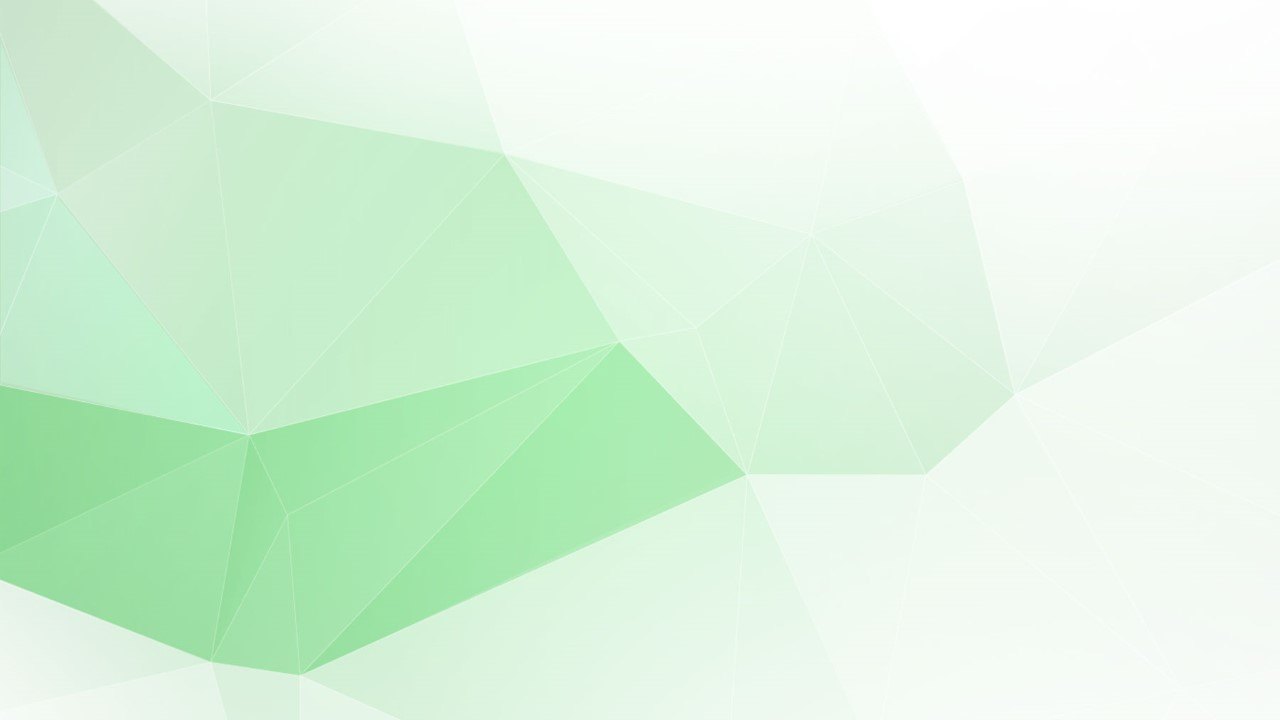 الكبة
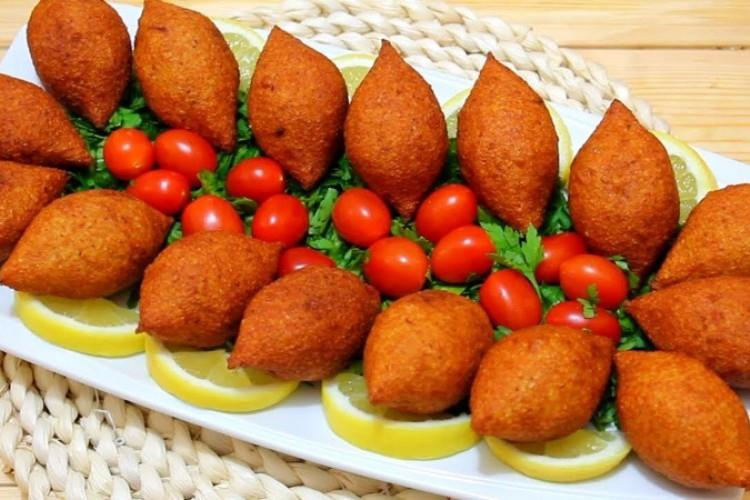 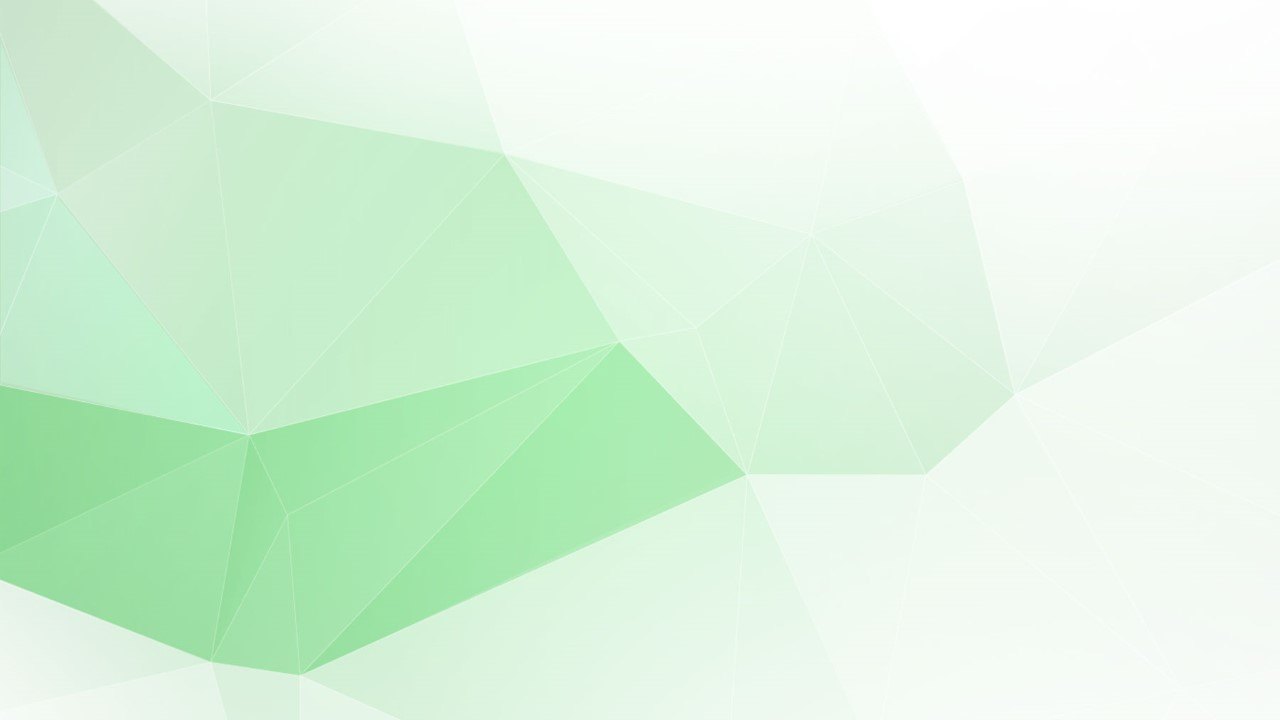 البسكويت
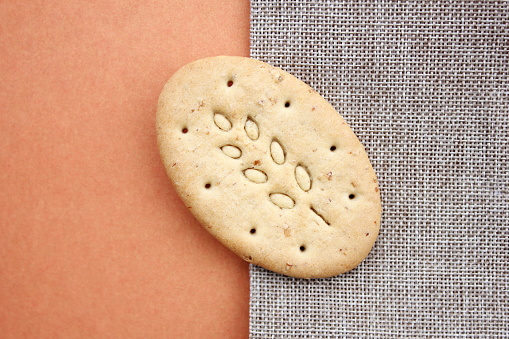 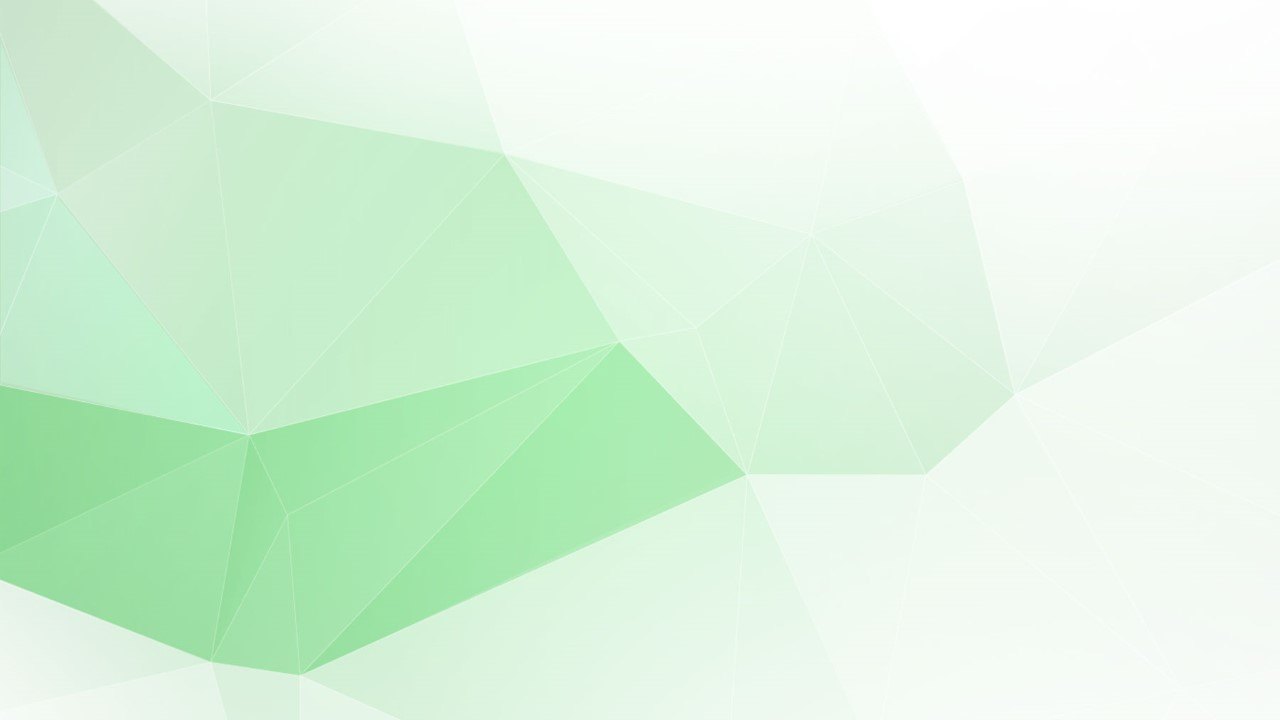 الحلوى
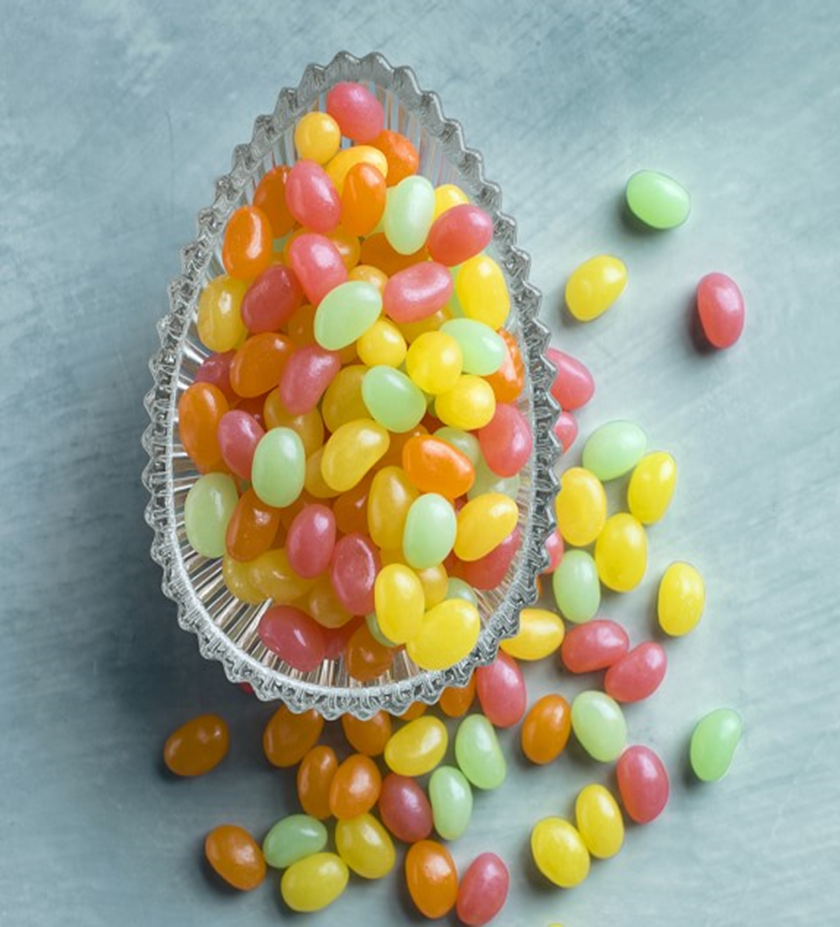 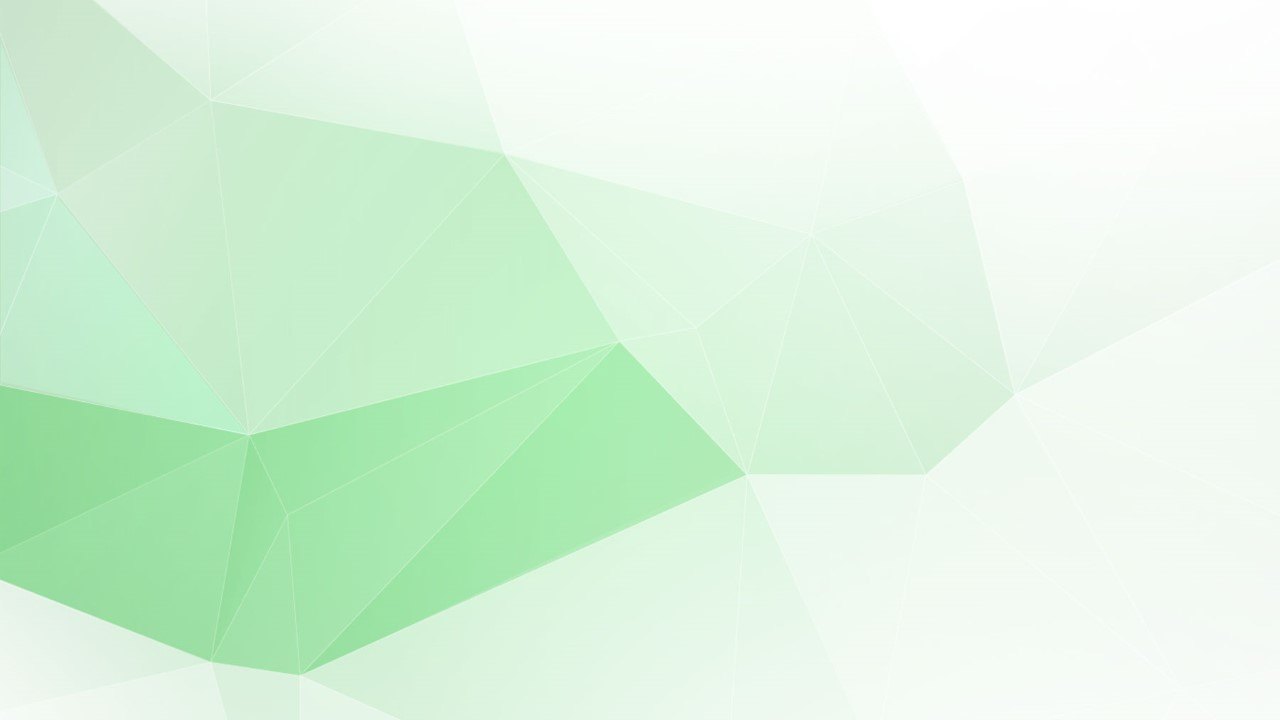 البطيخ
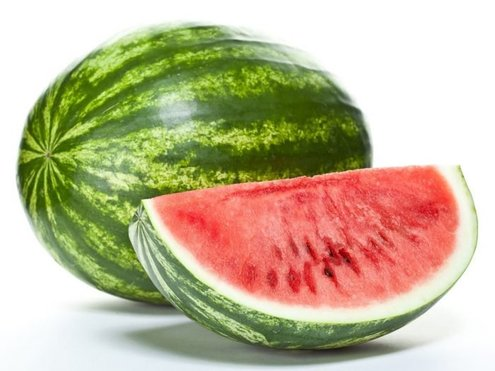 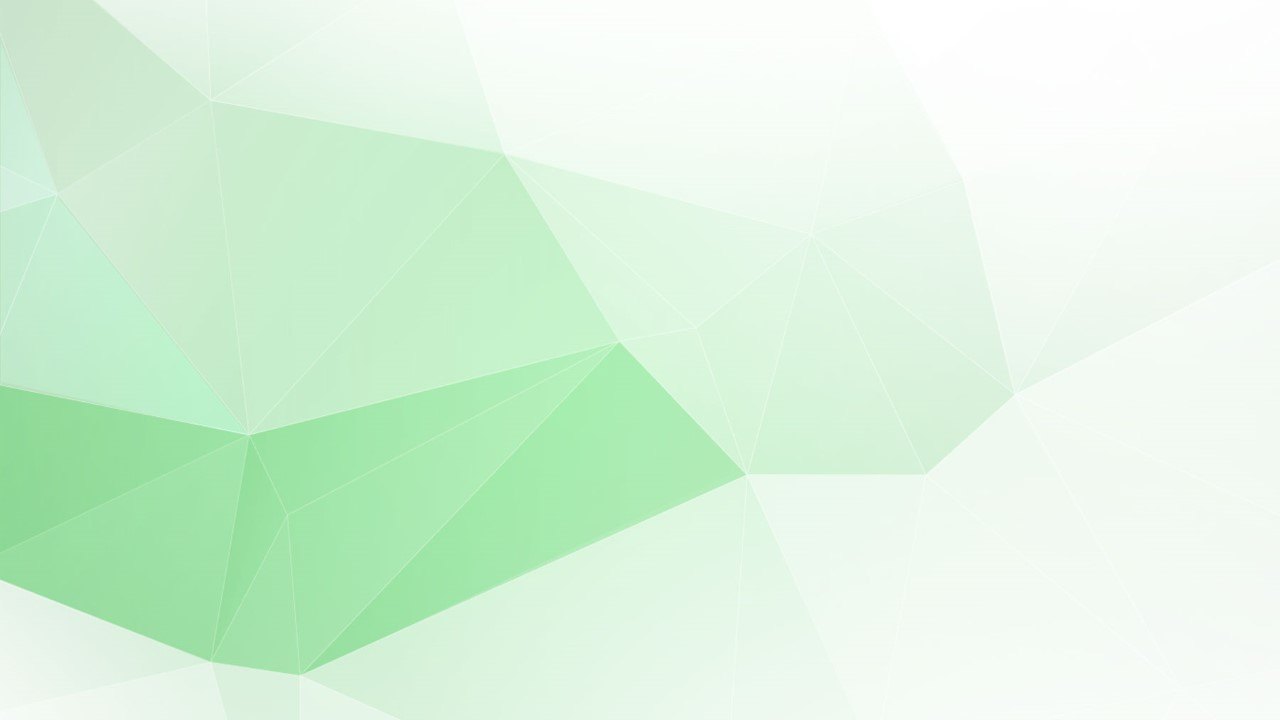 الكيوي
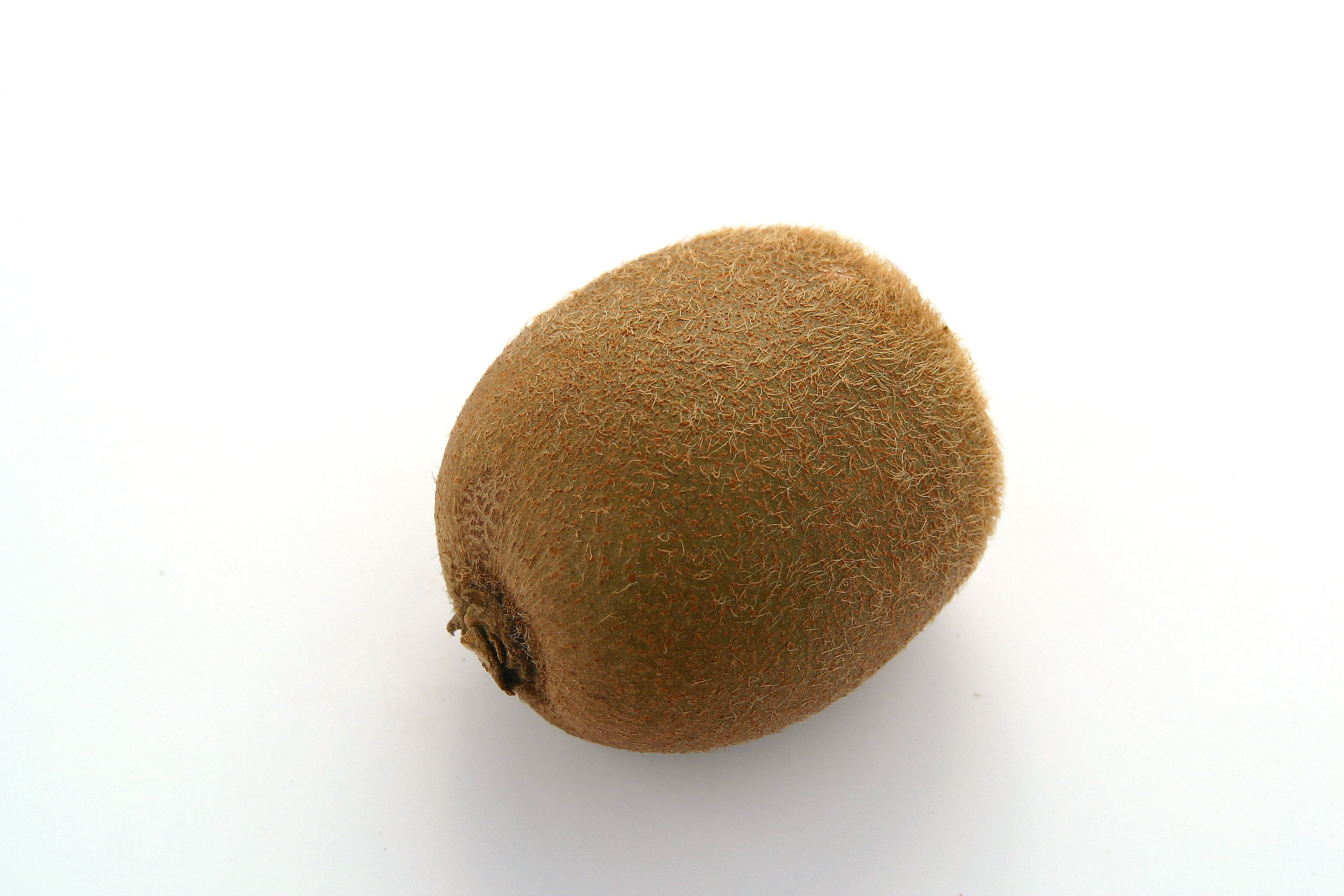 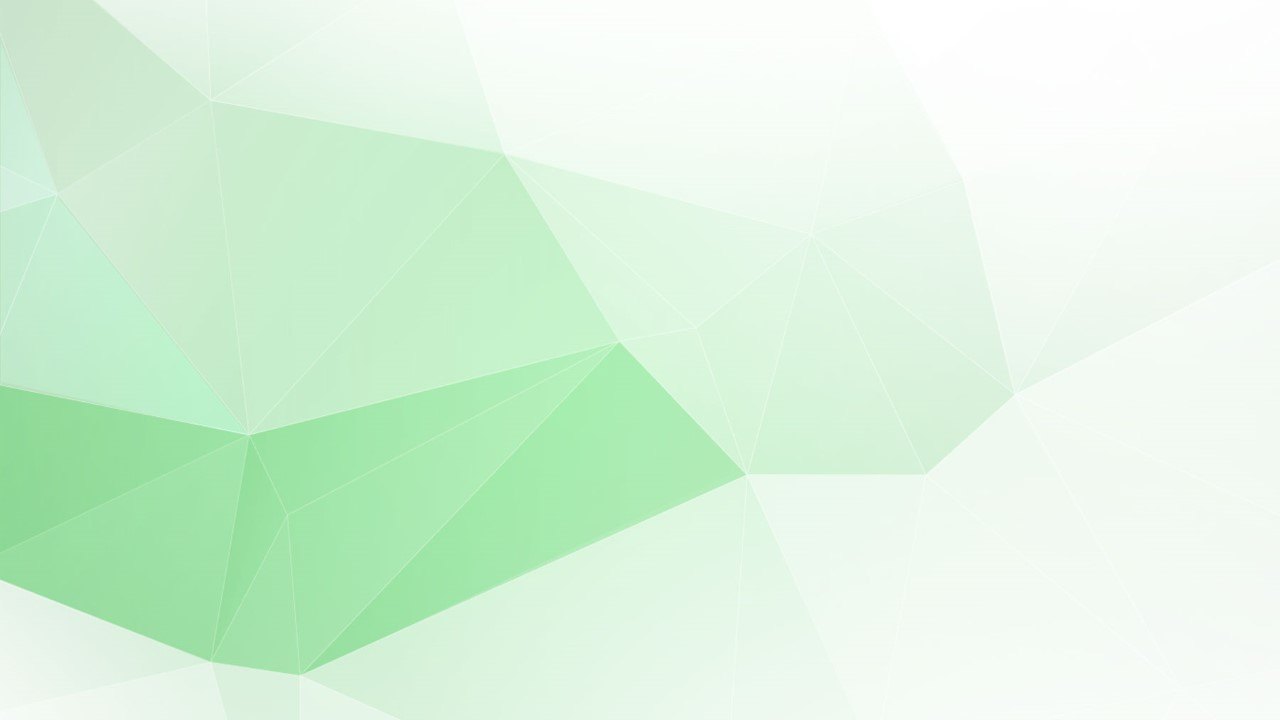 الشمام
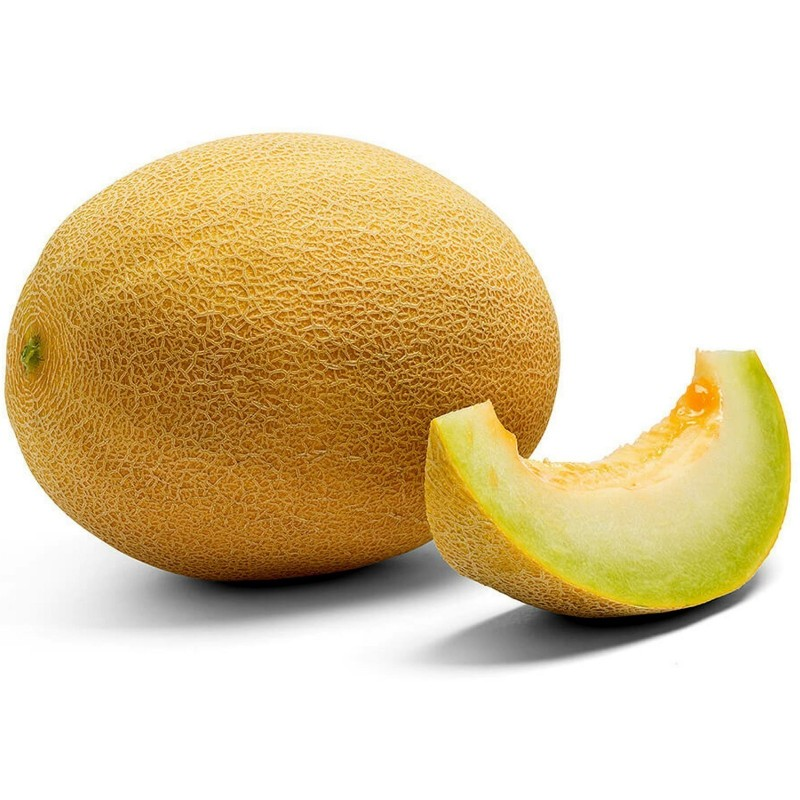 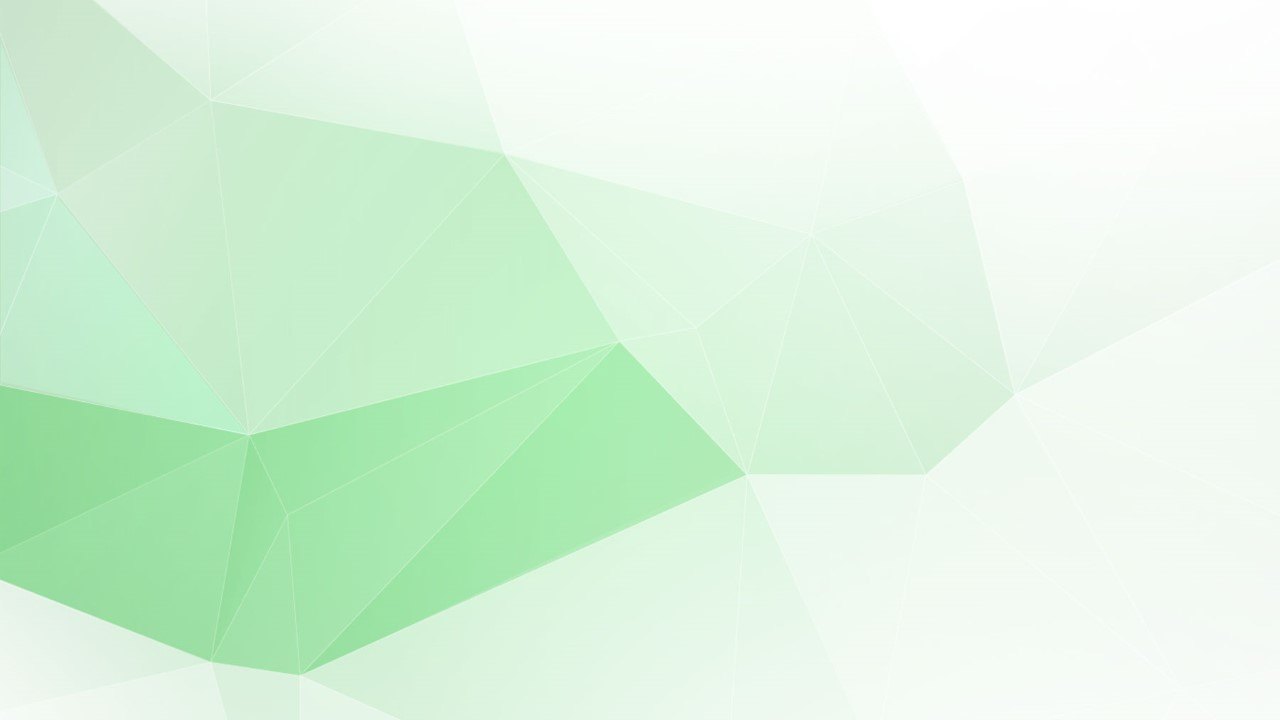 المثلجات
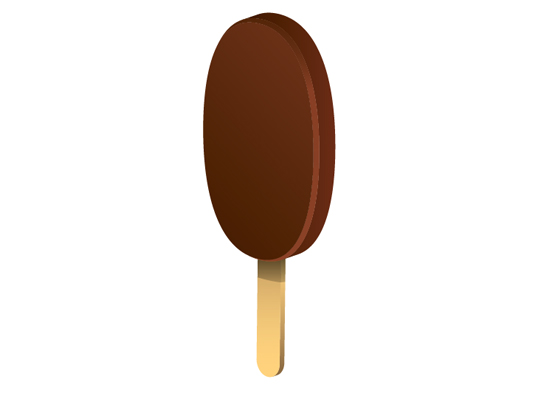 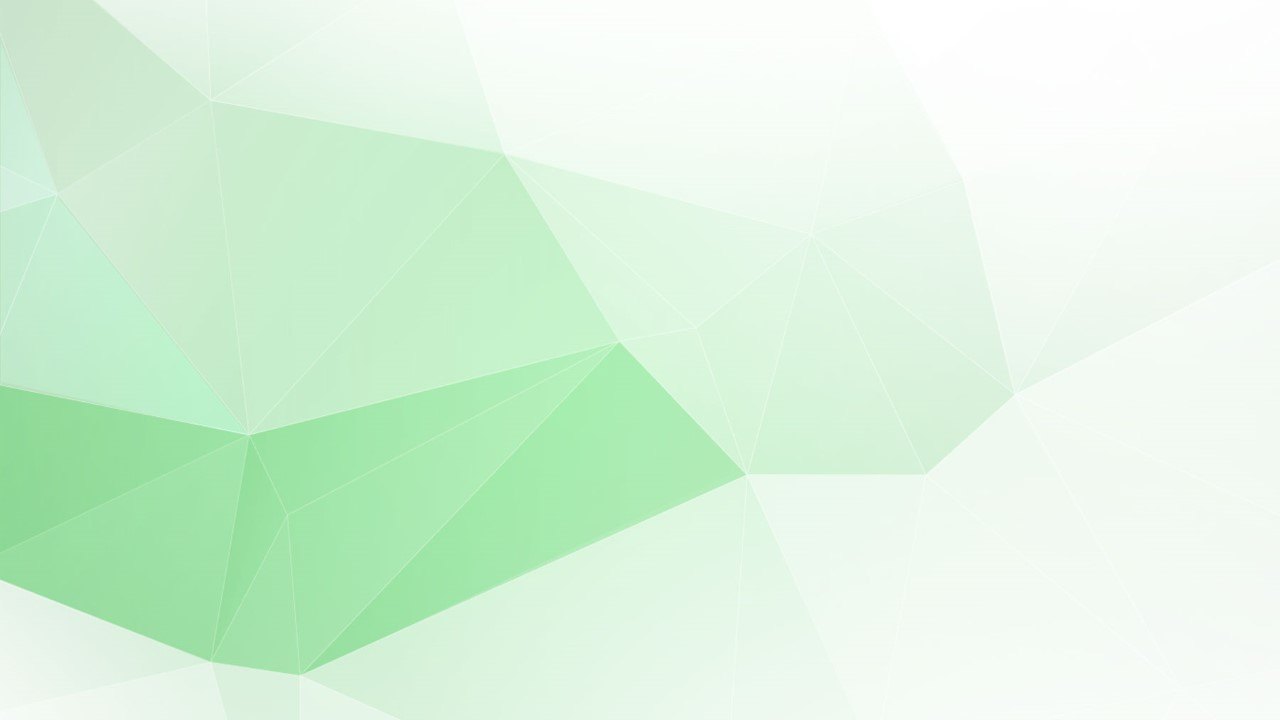 المرآة
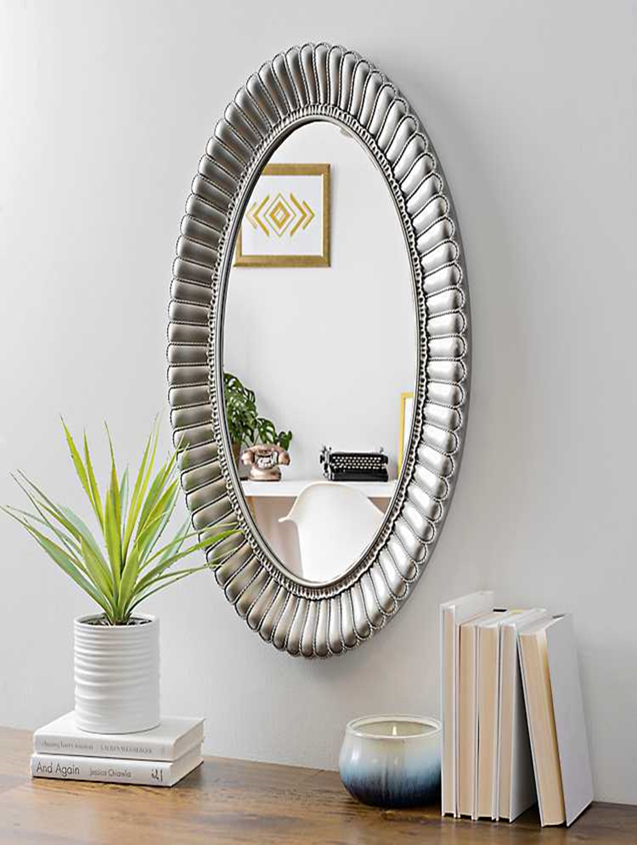 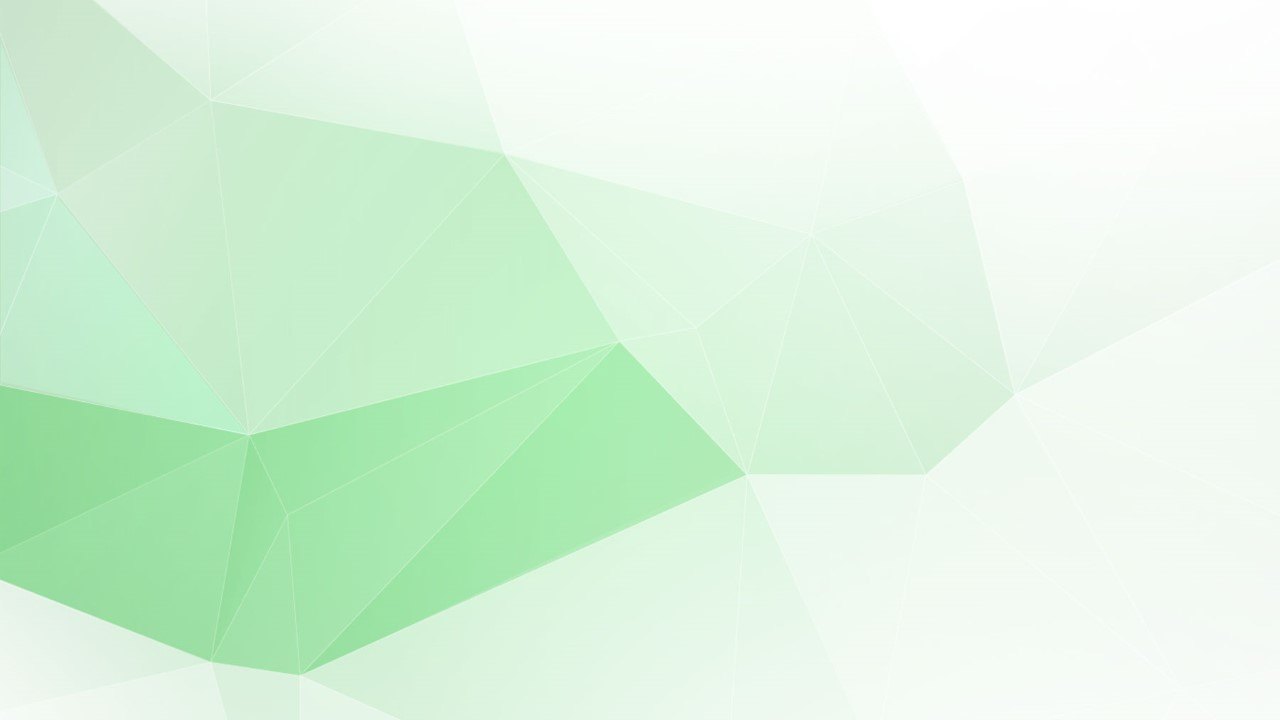 الطاولة
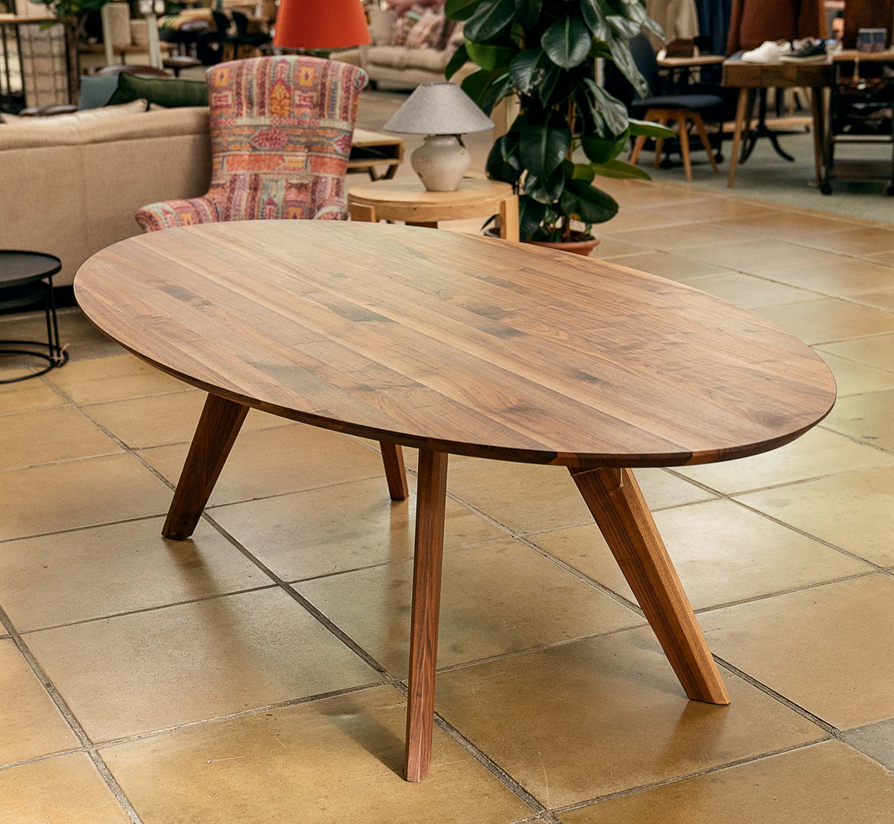 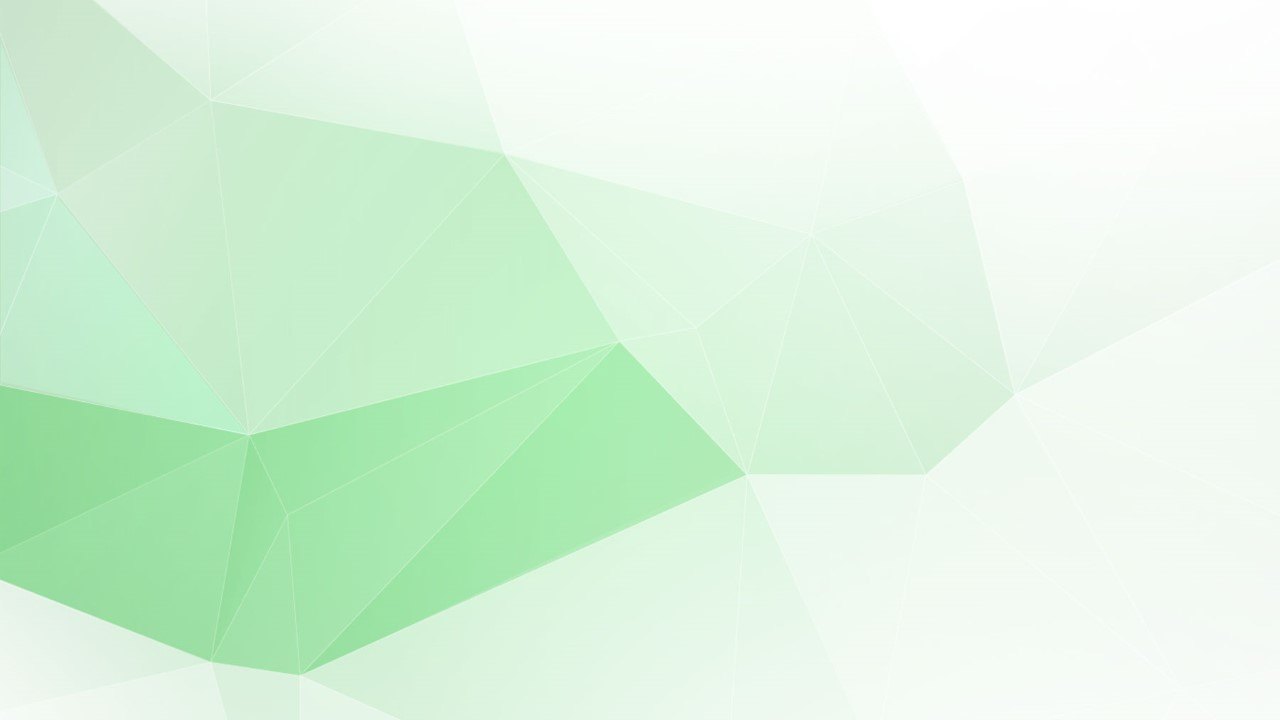 الساعة
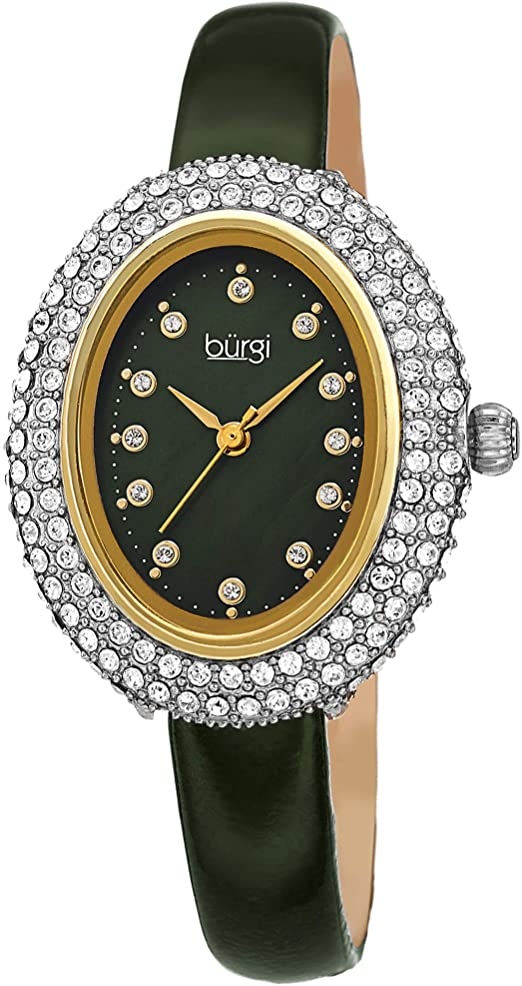 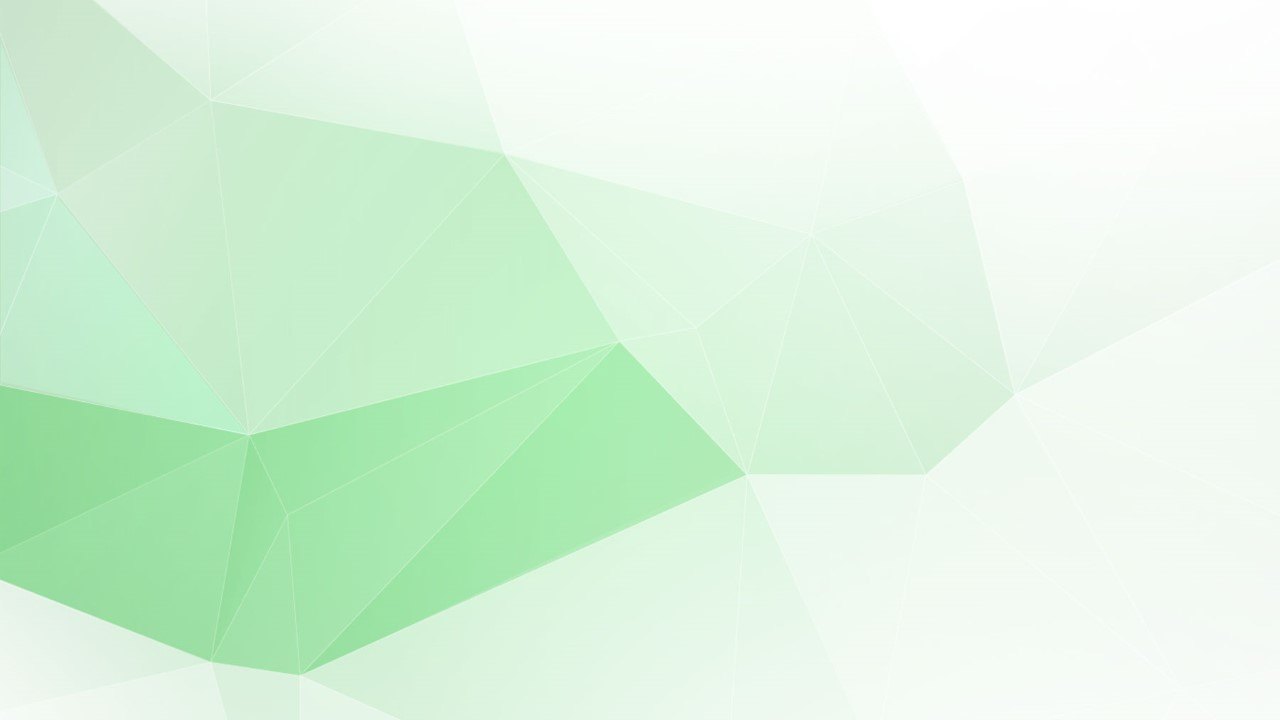 الباذنجان
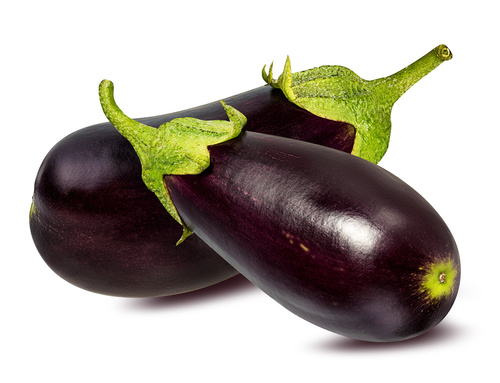 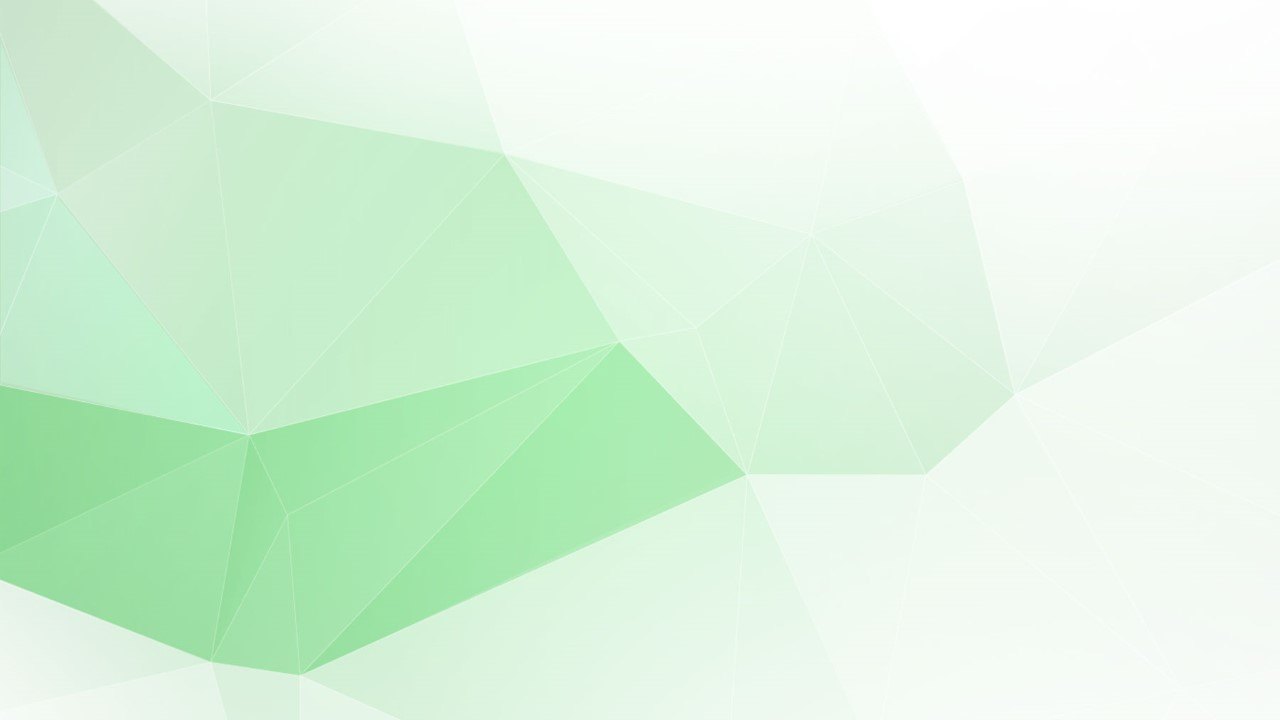 أواني والملاعق
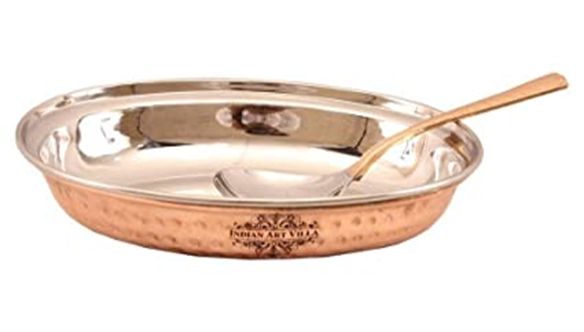 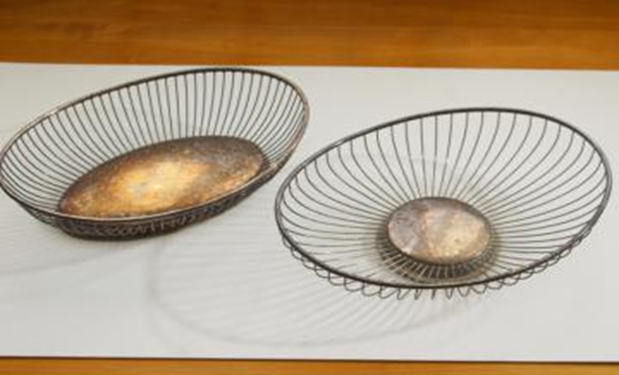 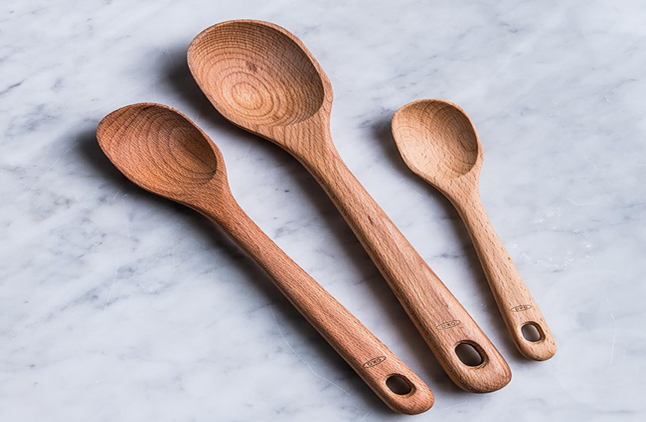 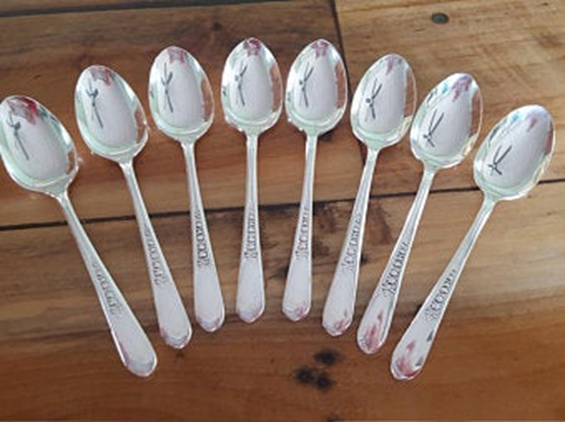 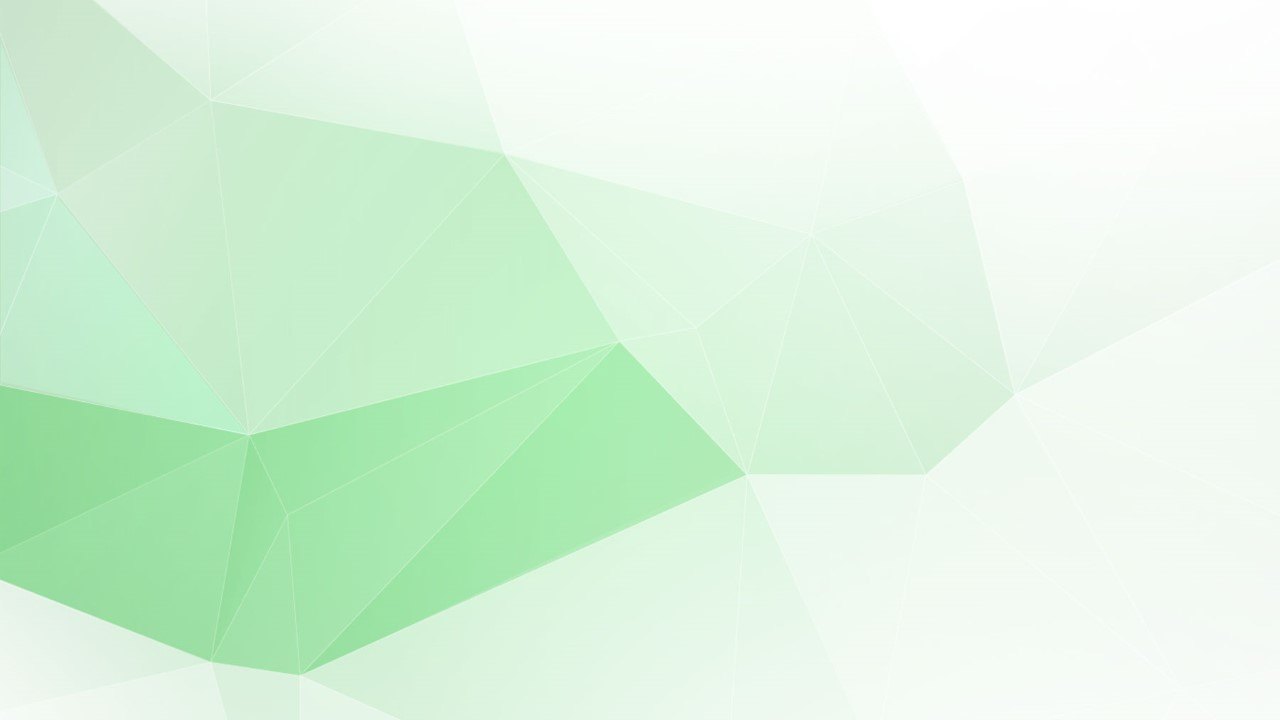 الخاتم / الحلق
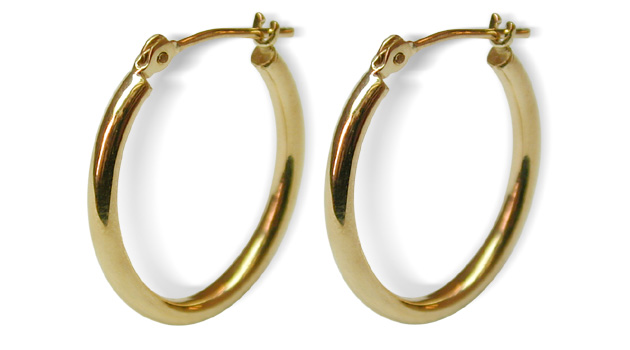 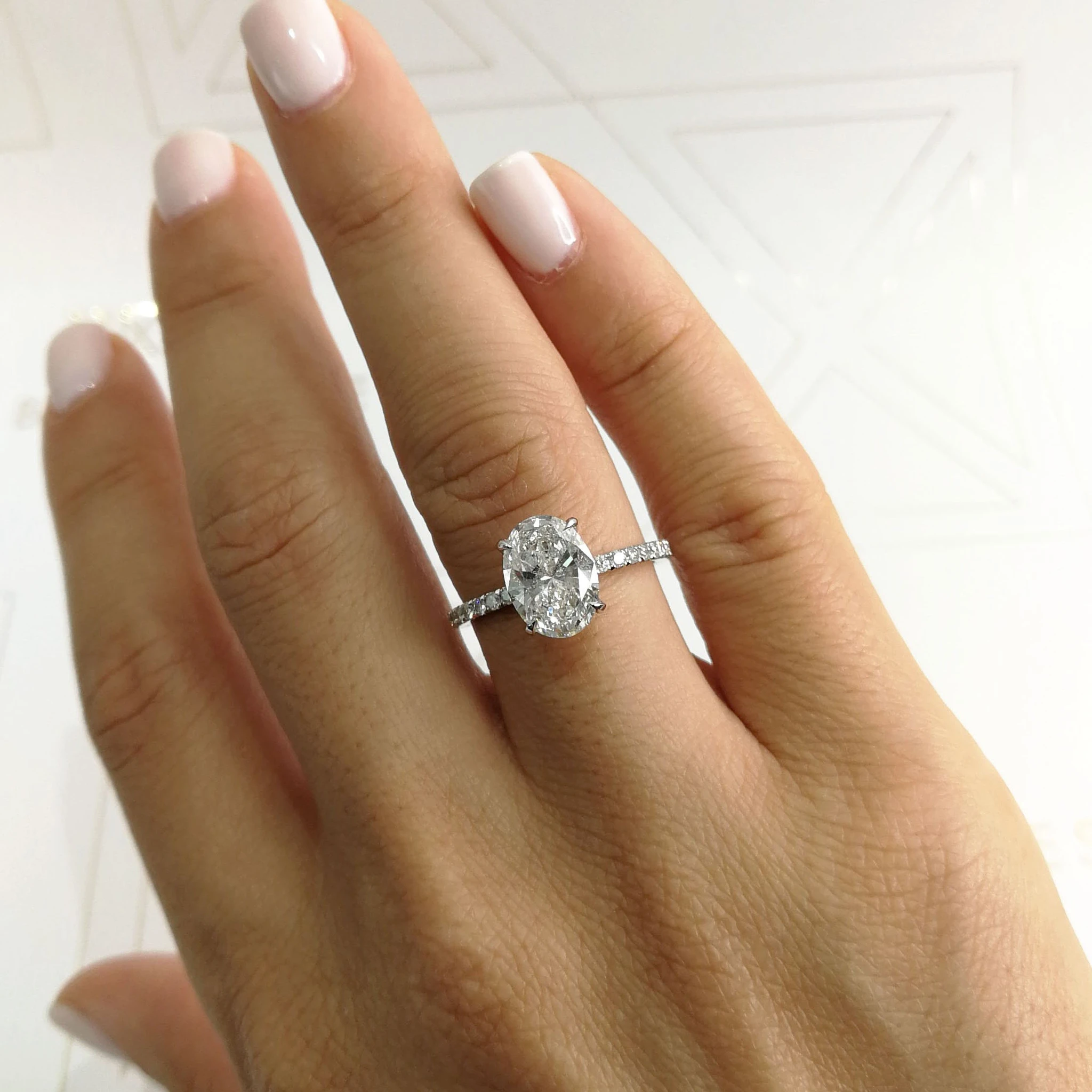 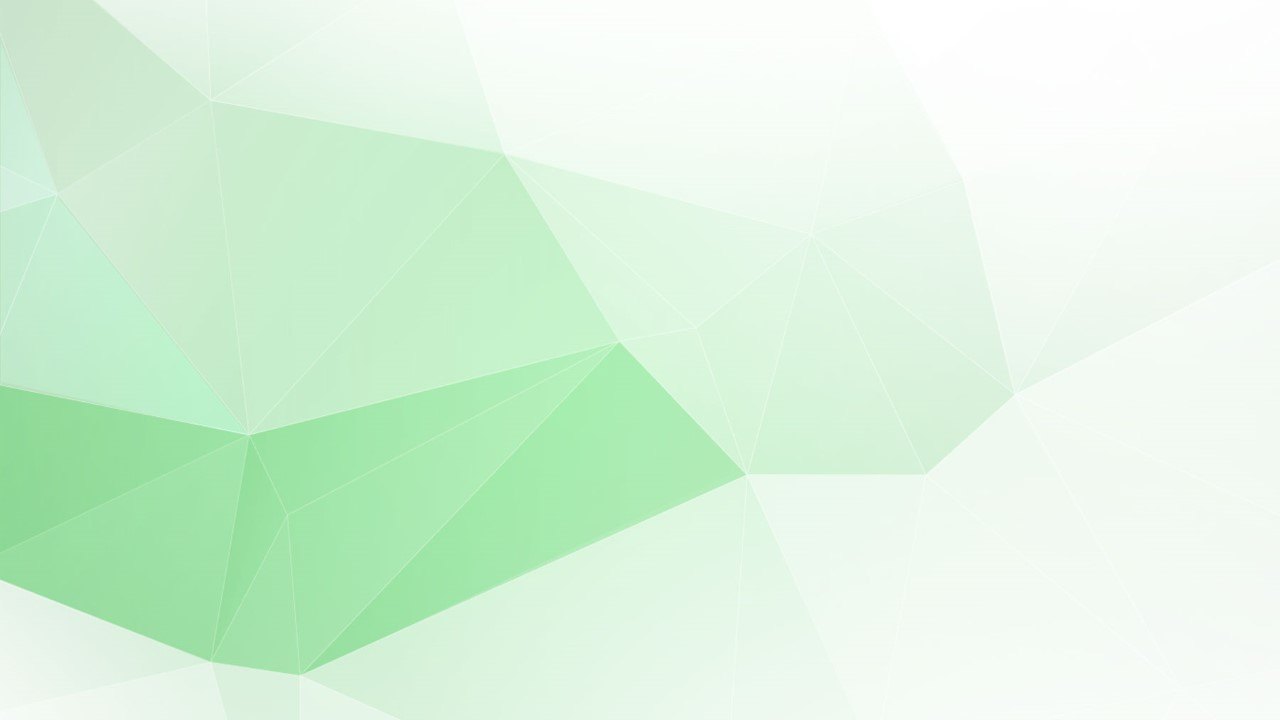 السجادة
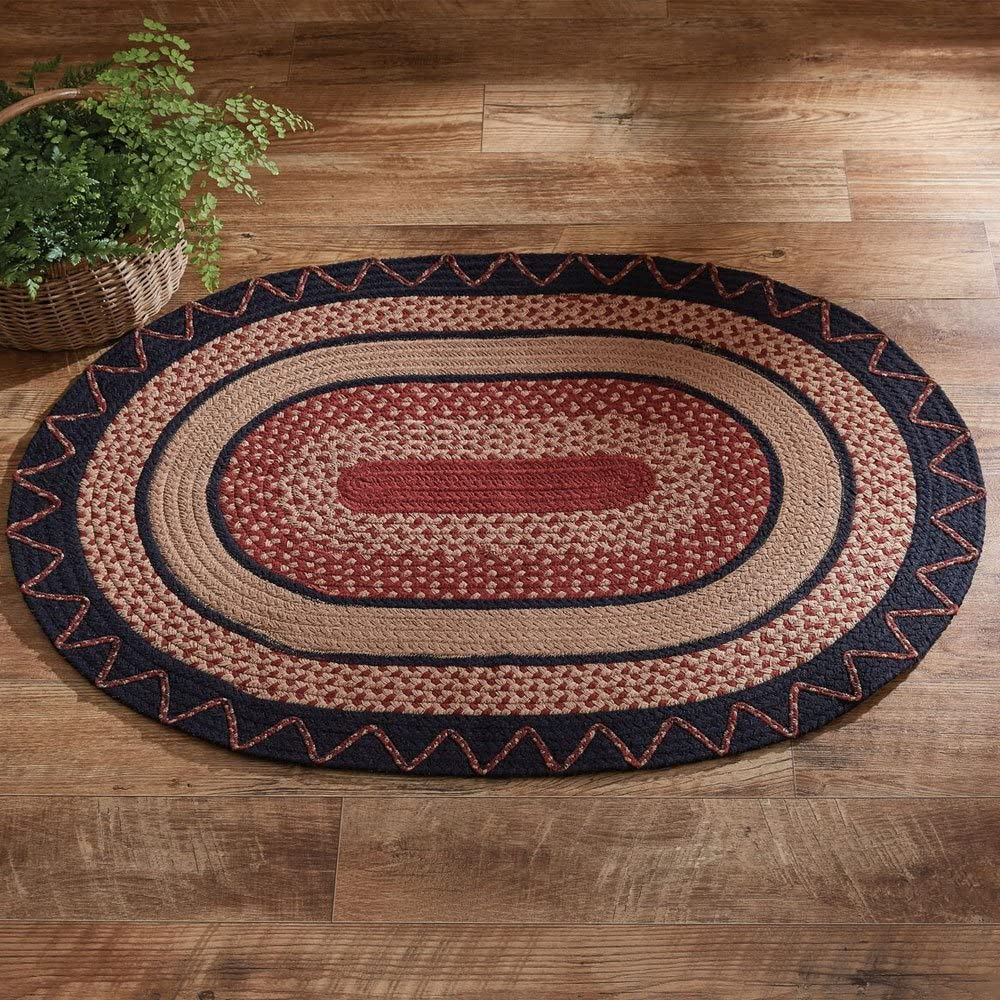 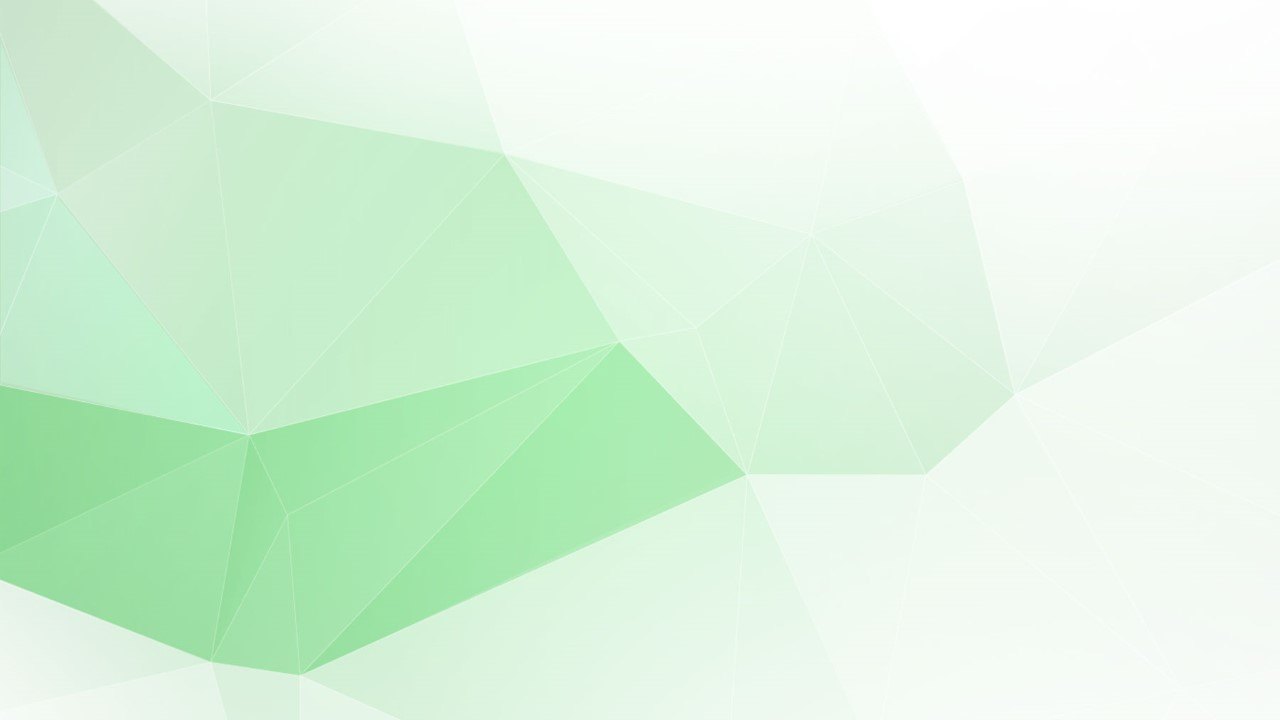 بركة السباحة
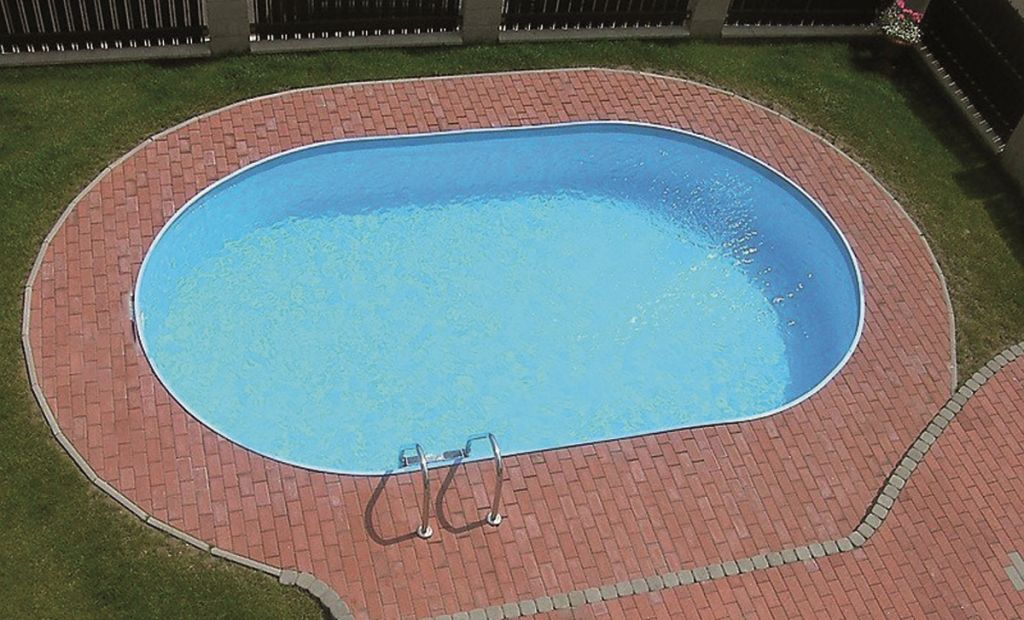 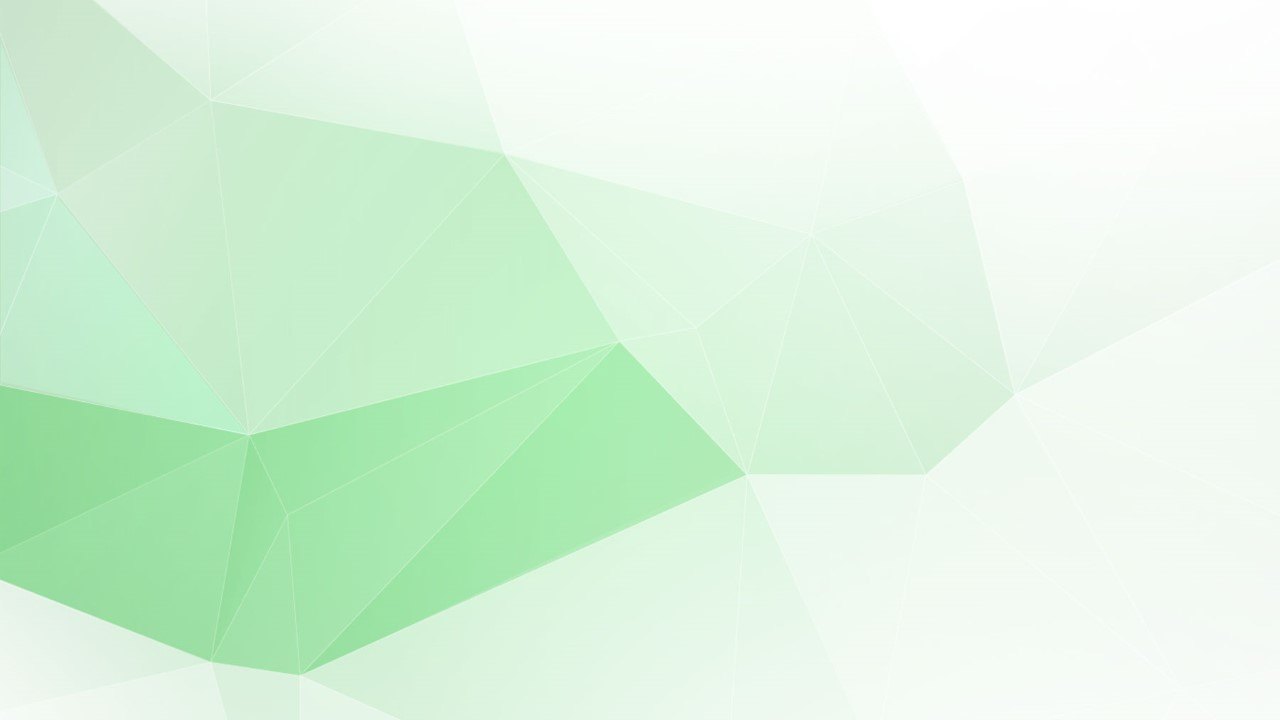 جسم السمكة
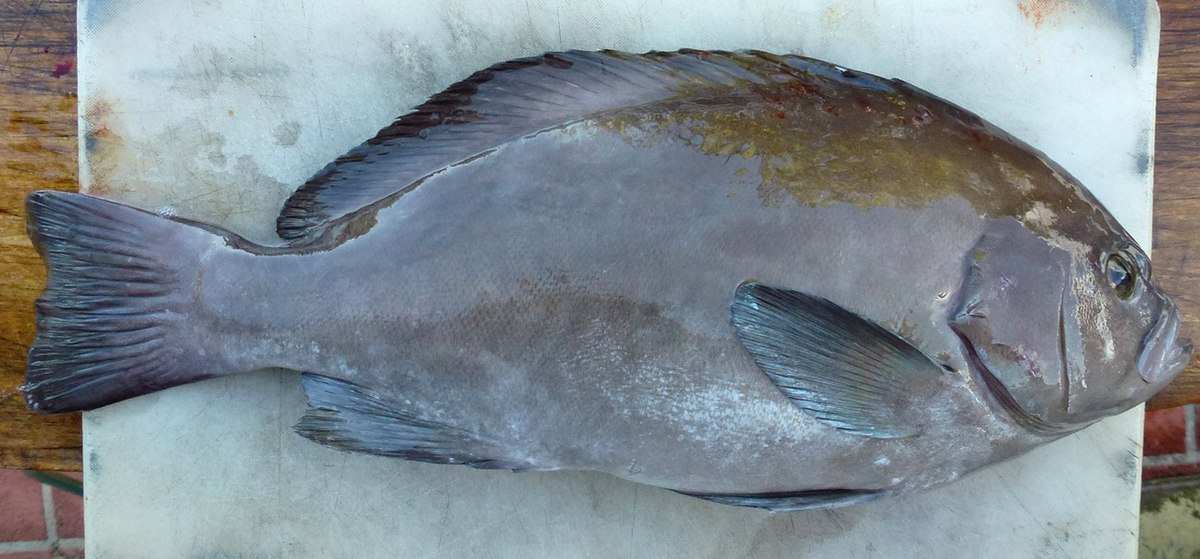 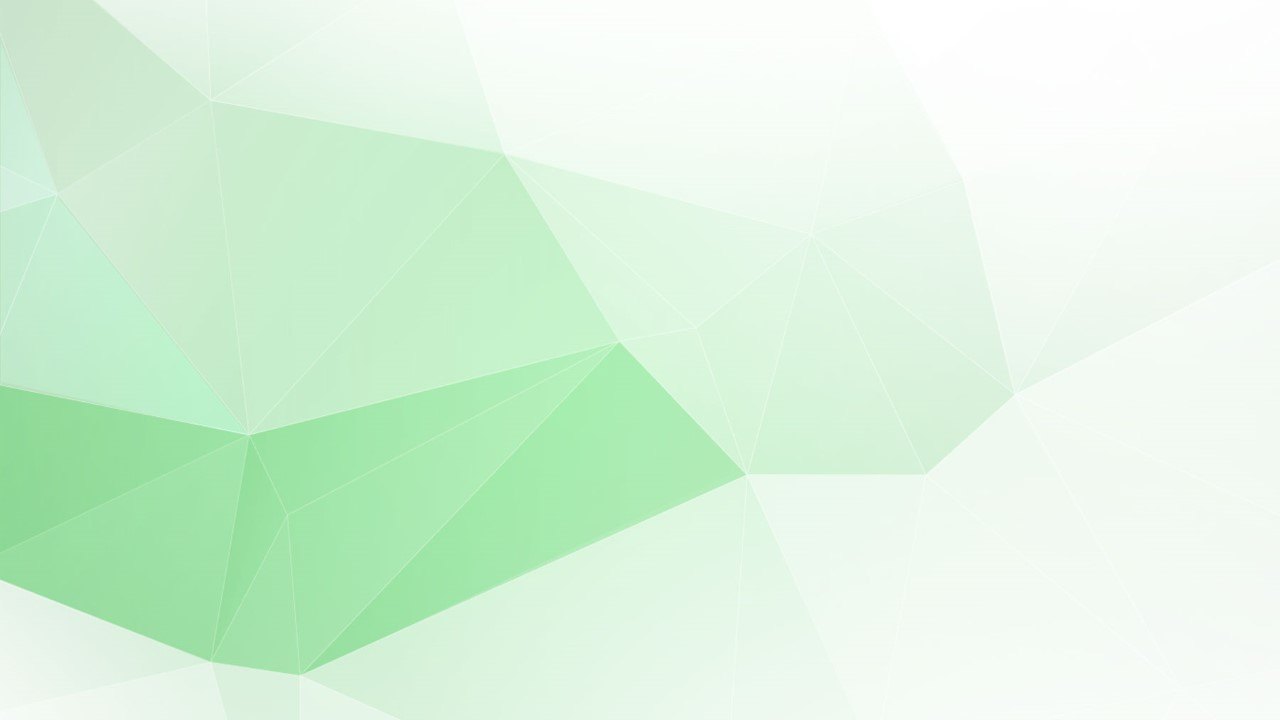 الوجه
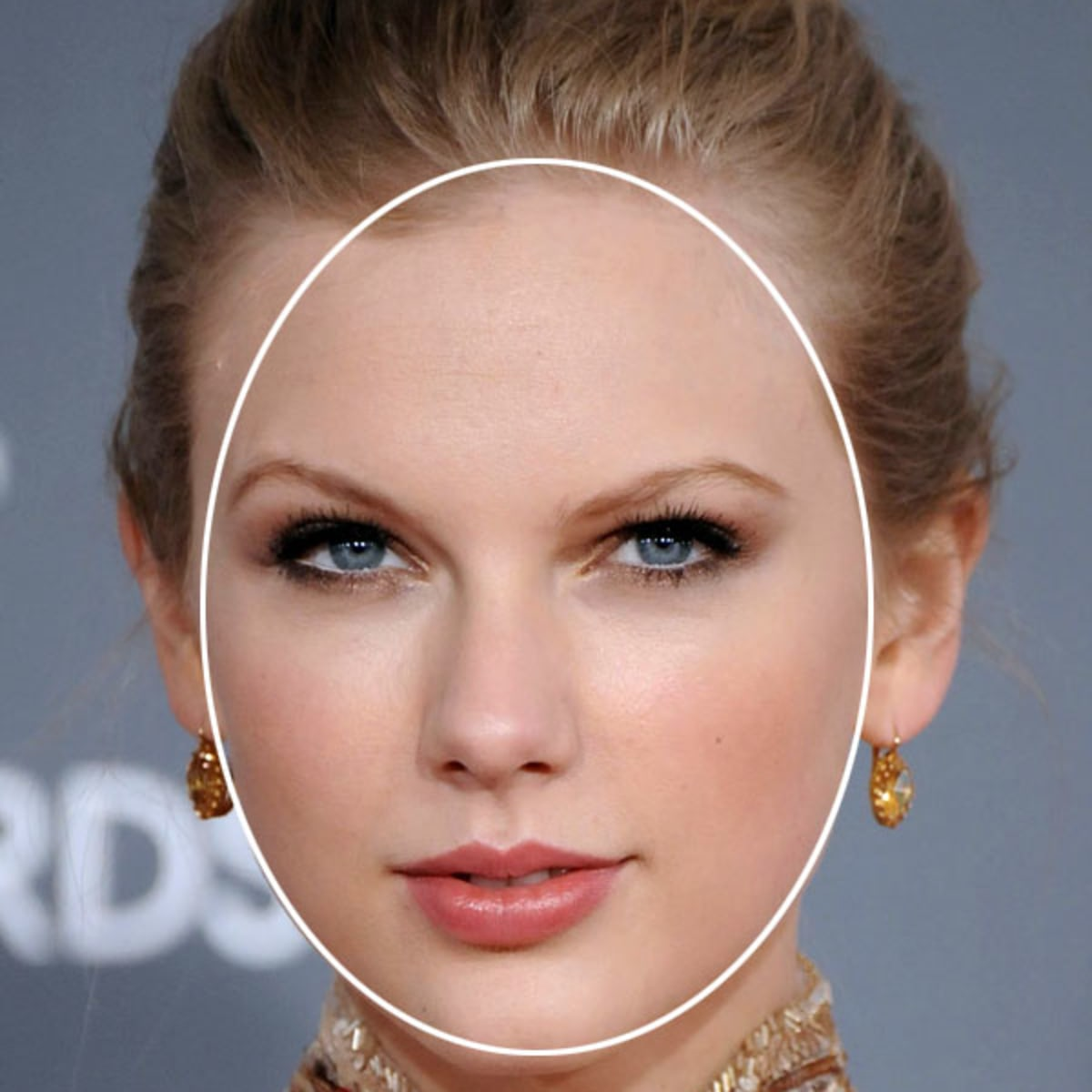 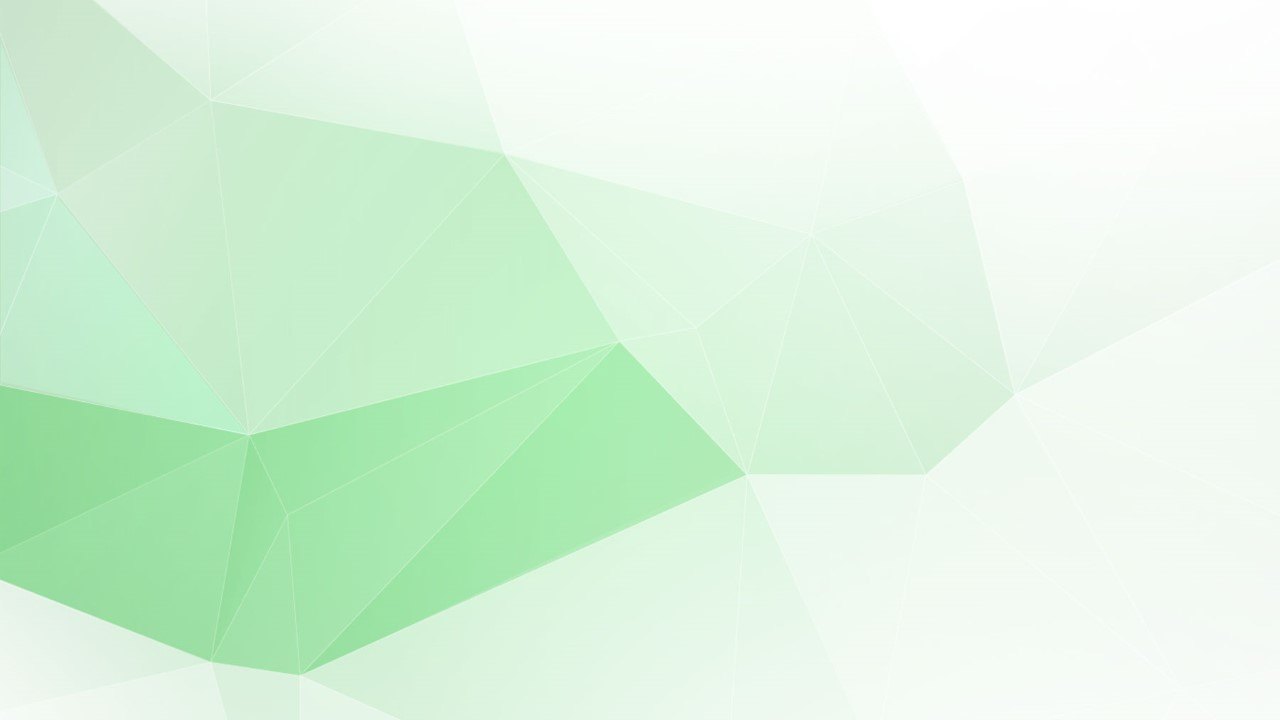 العود
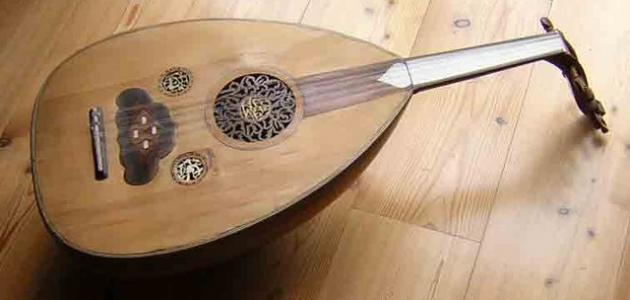 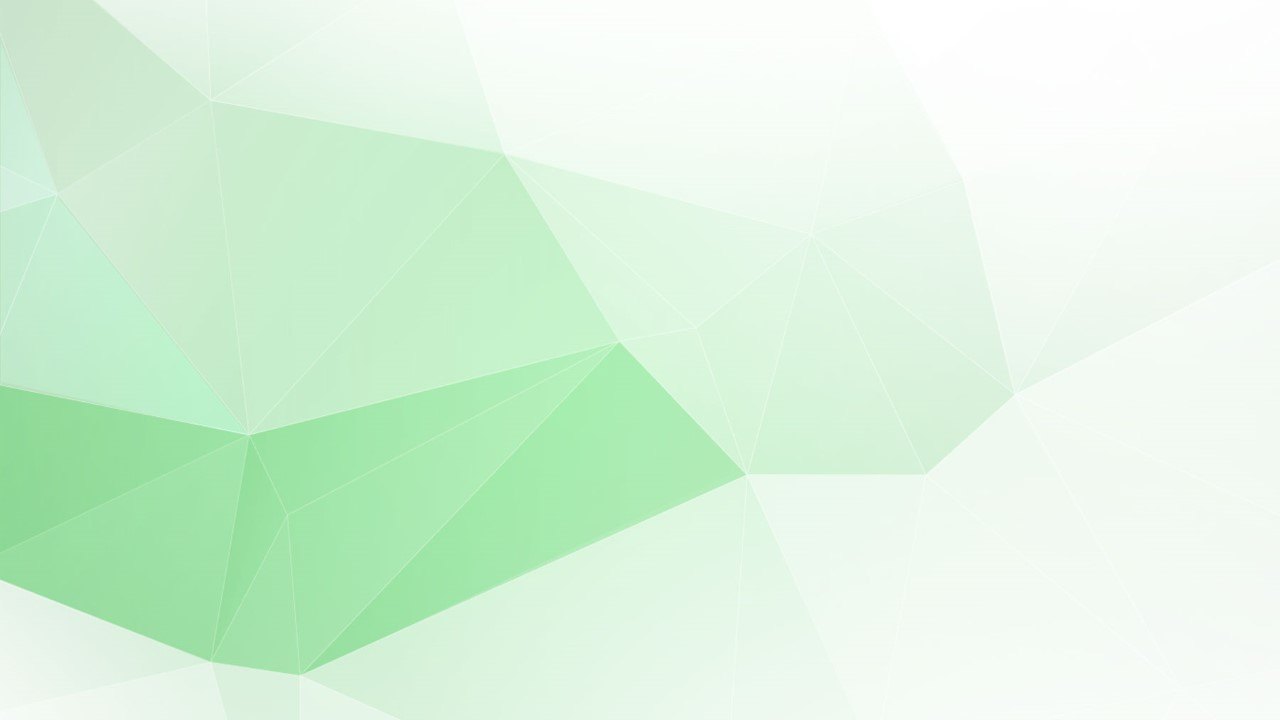 البالون
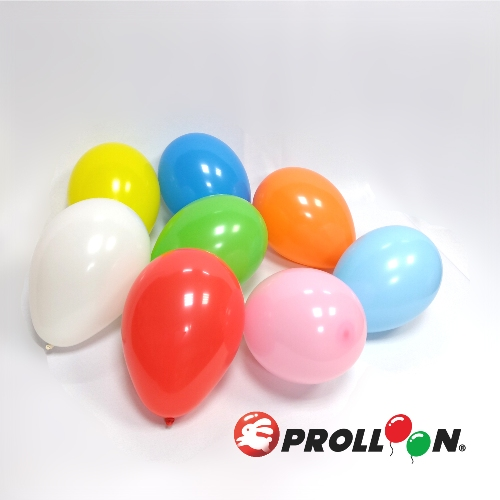